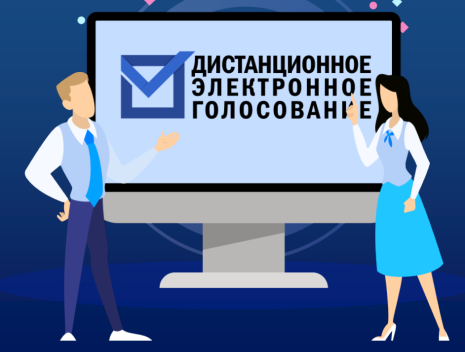 ОБЩЕРОССИЙСКАЯ ТРЕНИРОВКА  ДИСТАНЦИОННОГО ЭЛЕКТРОННОГО
ГОЛОСОВАНИЯ (ДЭГ)
1
ЭТАПЫ ОБЩЕРОССИЙСКОЙ ТРЕНИРОВКИ ДЭГ
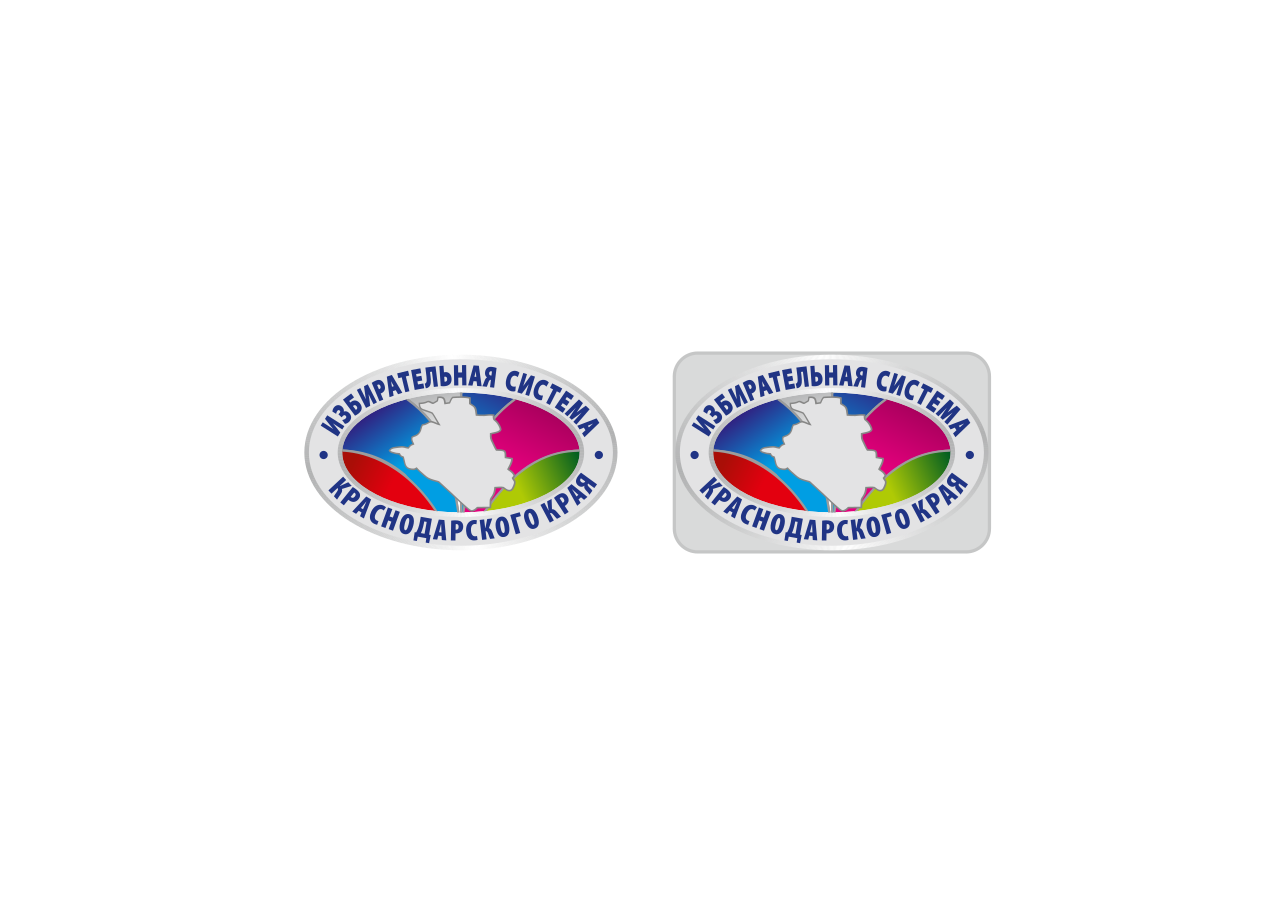 1 . Прием заявлений на портале Госуслуг HTTPS://WWW.GOSUSLUGI.RU/ :  С 1  ПО 13  НОЯБРЯ 2023 ГОДА
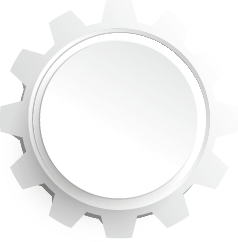 2. Голосование на портале
 VYBORY.GOV.RU : С 15 ПО 17 НОЯБРЯ 2023 ГОДА
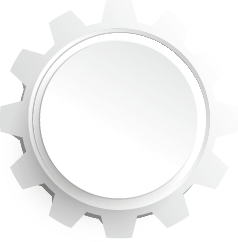 2
программно-технический комплекс дистанционного электронного голосования (ПТК ДЭГ)
УЧАСТНИКИ  ДЭГ
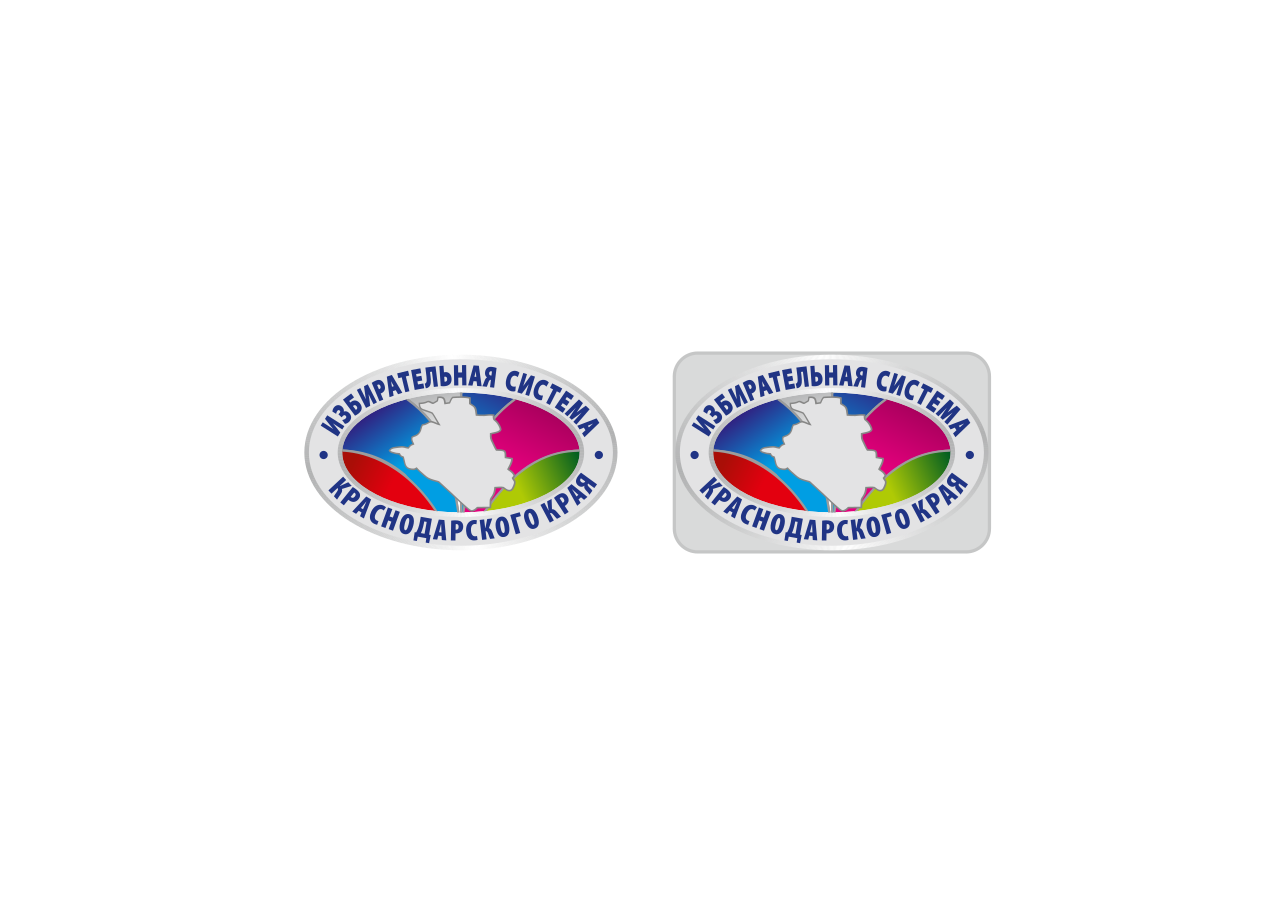 Данные на ЕПГУ сопоставлены с регистром избирателей ГАС «Выборы»
Гражданин Российской Федерации
2
1
4
3
Имеет подтвержденную
учетную запись на портале Госуслуг
Достиг возраста 18 лет на день голосования
3
ПРОВЕРКА УРОВЕНЯ УЧЕТНОЙ ЗАПИСИ
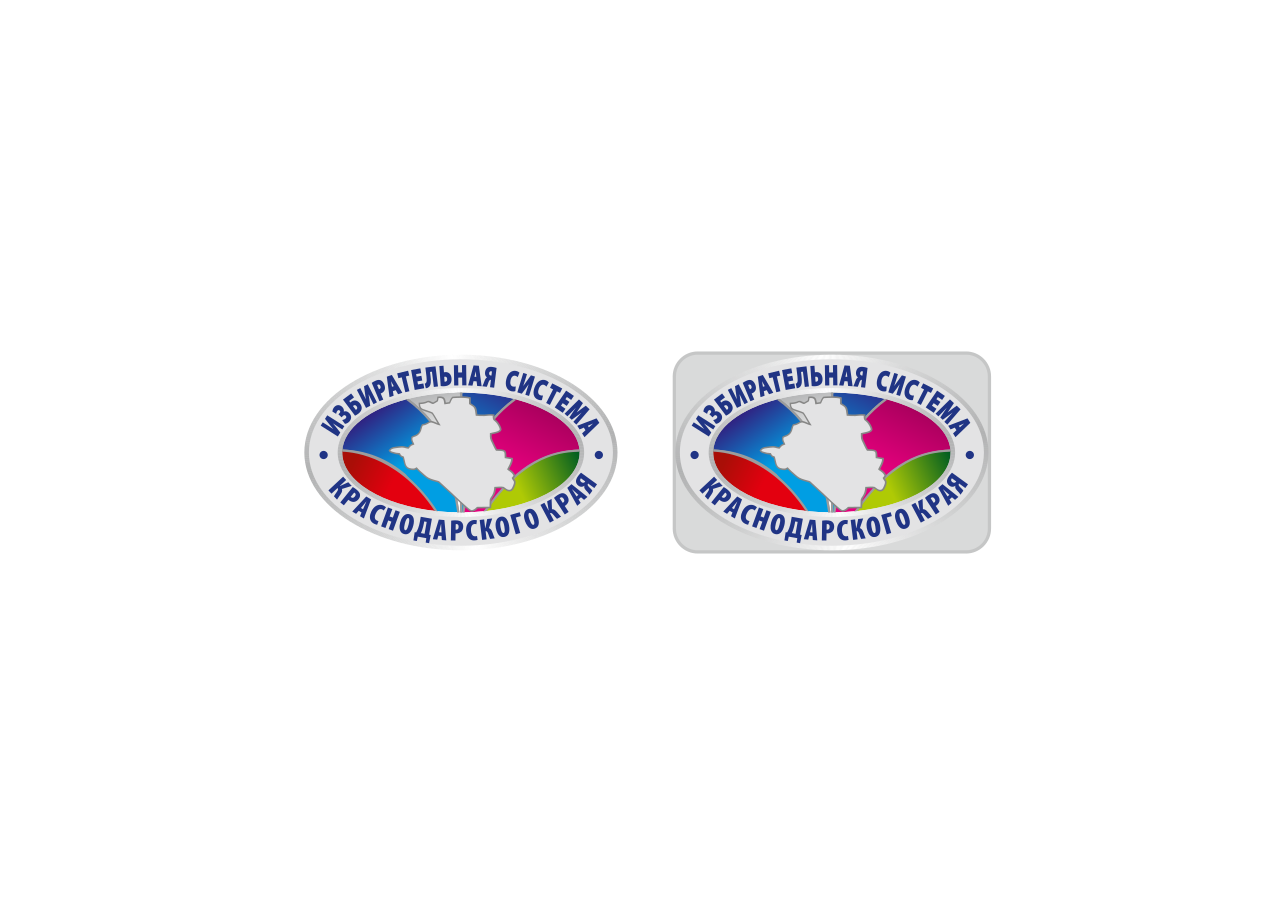 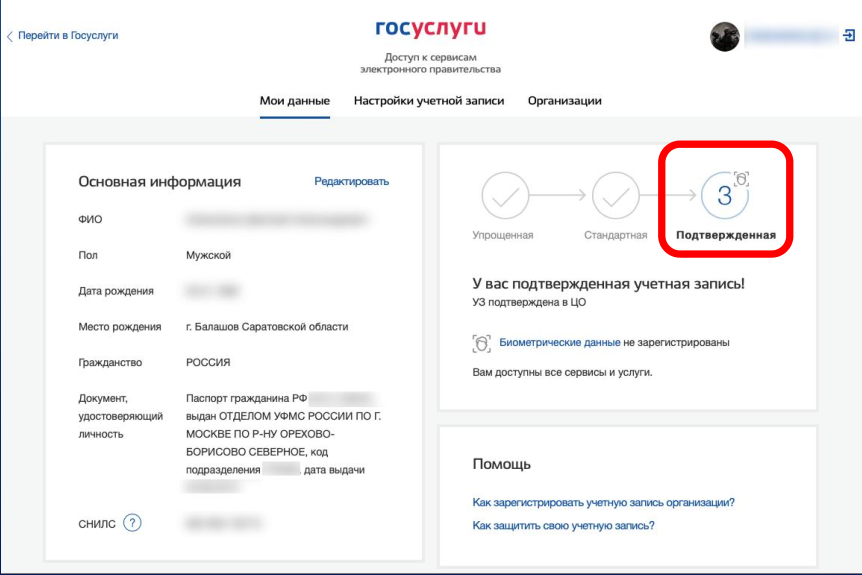 01
Выполните вход в ЛКgosuslugi.ru
02
Перейдите в раздел 
«Мои данные»
03
Убедитесь, что ваша учетная запись «Подтвержденная»
4
ПОДАЧА ЗАЯВЛЕНИЯ ДЛЯ УЧАСТИЯ В ДЭГ
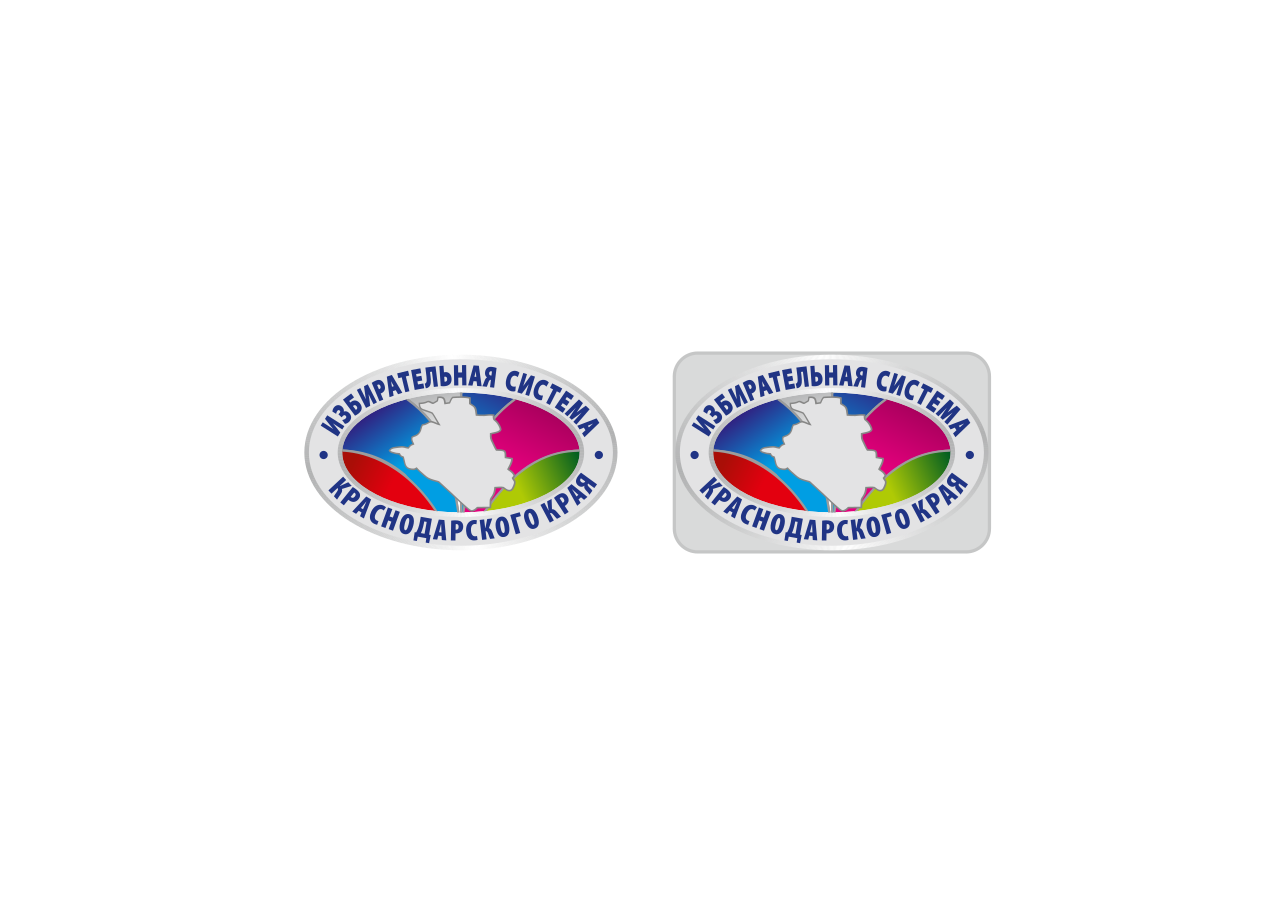 Шаг 1.
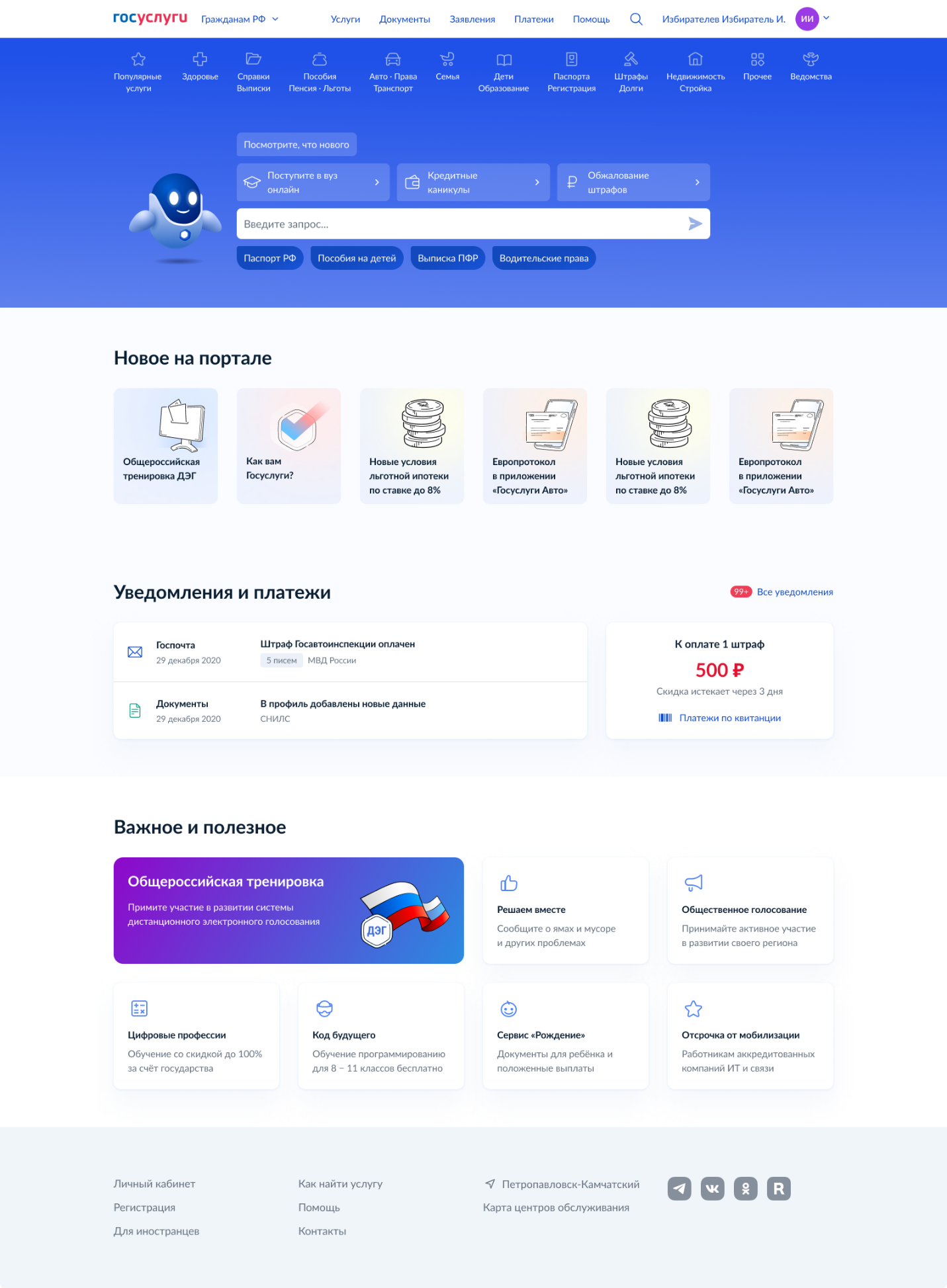 После авторизации прокрутите главную страницу вниз до раздела «Важное» баннер с информацией о проведении Общероссийской тренировки.
С 1 по 13 ноября
5
ПОДАЧА ЗАЯВЛЕНИЯ ДЛЯ УЧАСТИЯ В ДЭГ
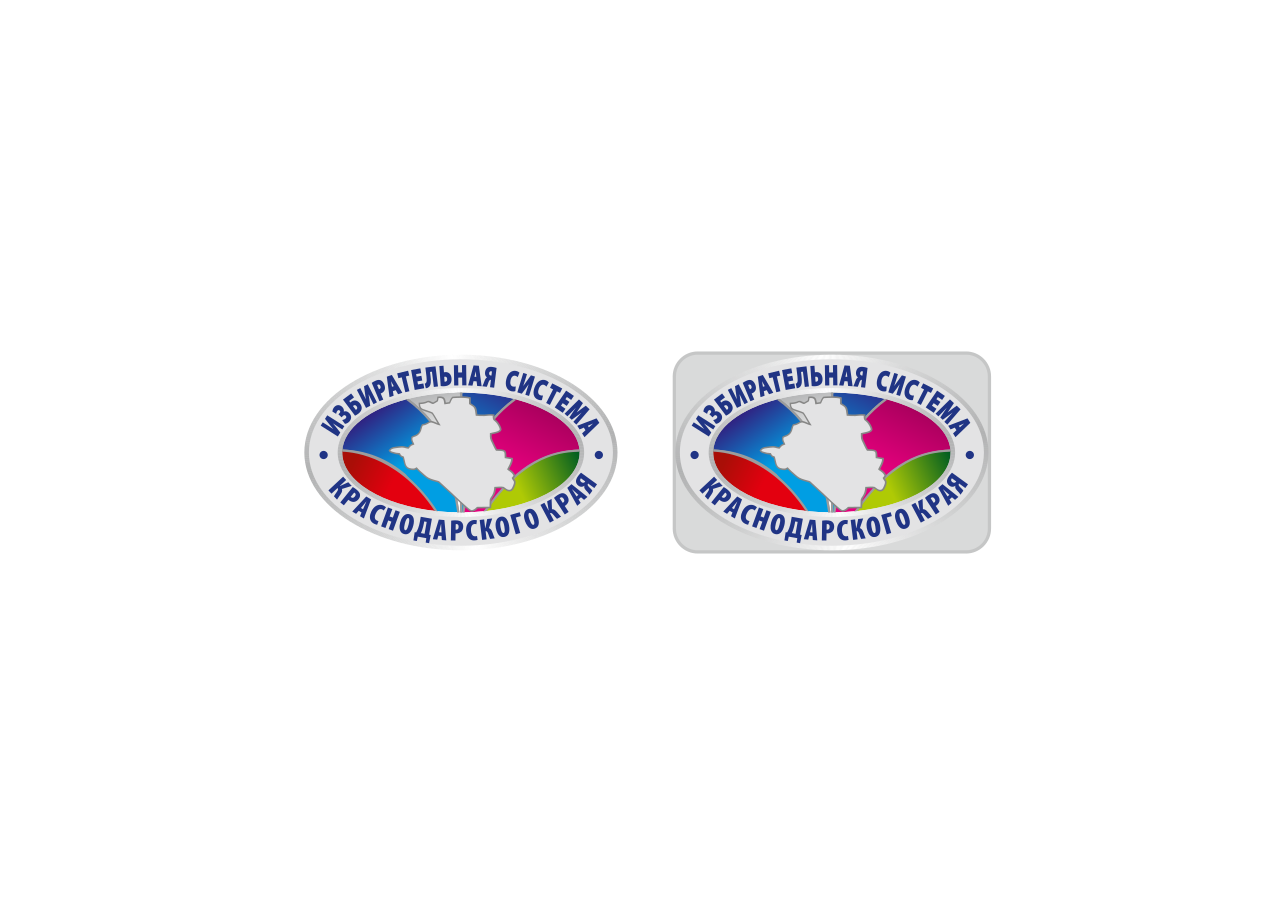 Шаг 2.
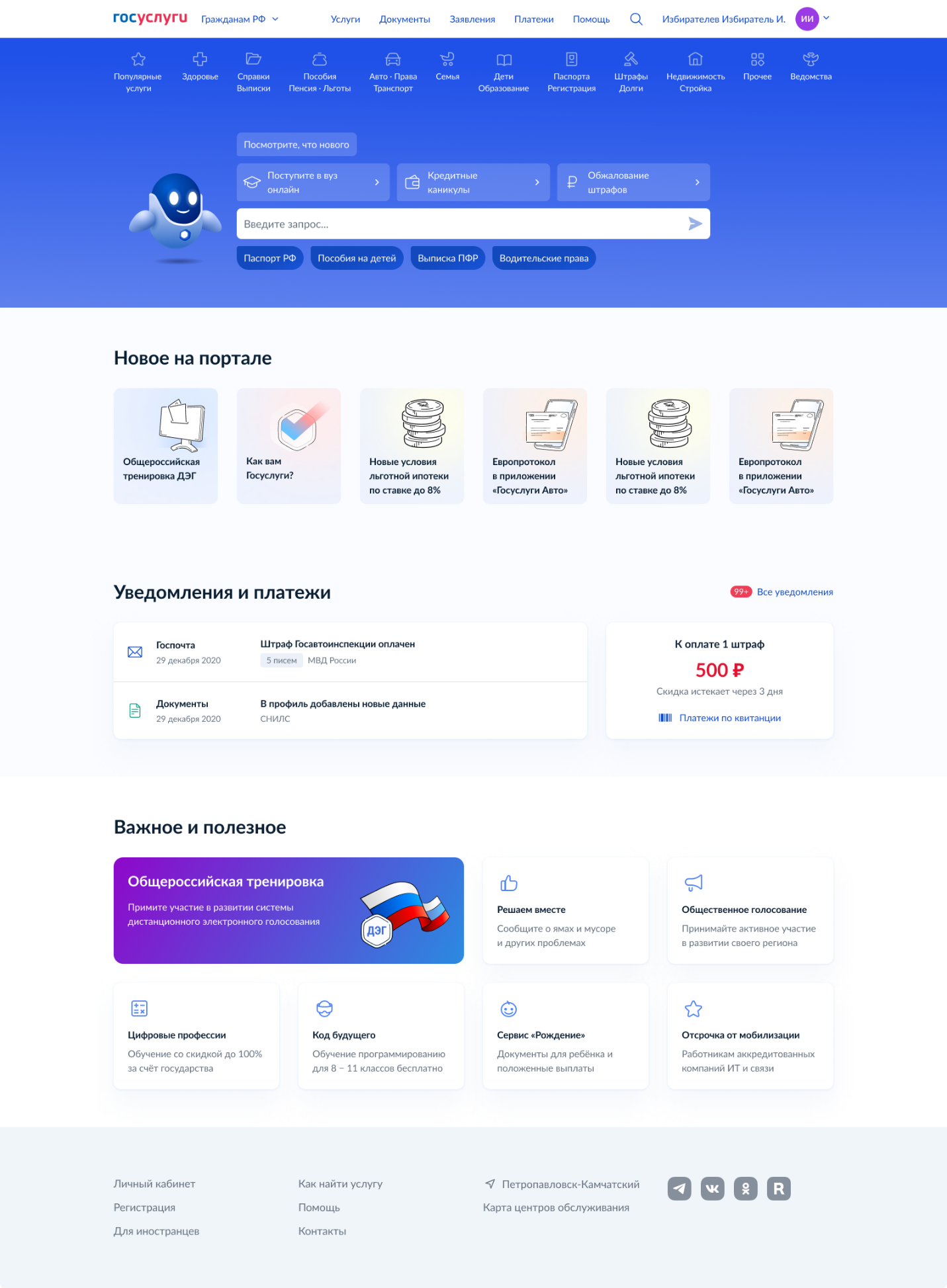 Для того, чтобы подать заявление для участия в дистанционном электронном голосовании в рамках общероссийской тренировки, нажмите на баннер «Общероссийская тренировка».
6
ПОДАЧА ЗАЯВЛЕНИЯ ДЛЯ УЧАСТИЯ В ДЭГ
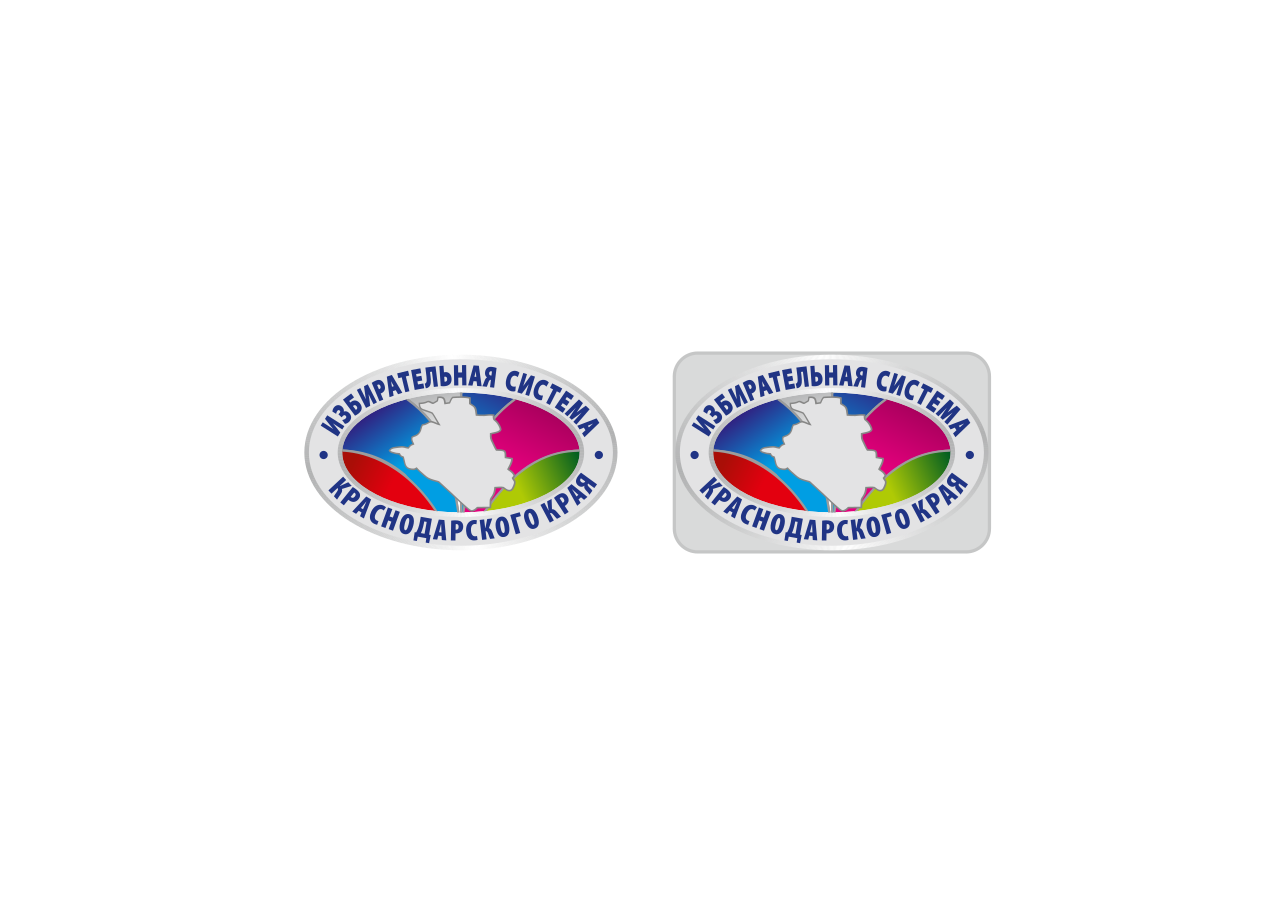 Шаг 3.
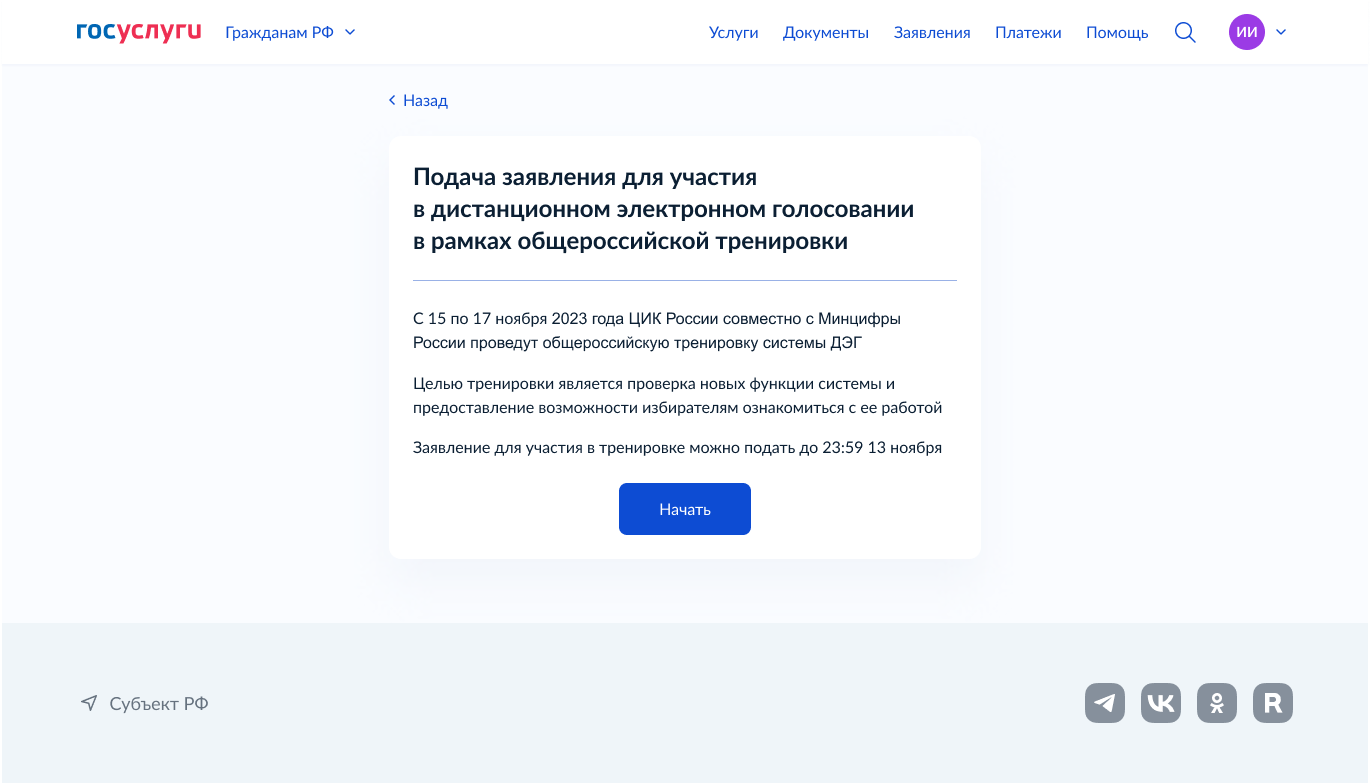 Для подачи заявления
для участия в дистанционном
электронном голосовании
в рамках общероссийской
тренировки нажмите
кнопку «Начать».
7
ПОДАЧА ЗАЯВЛЕНИЯ ДЛЯ УЧАСТИЯ В ДЭГ
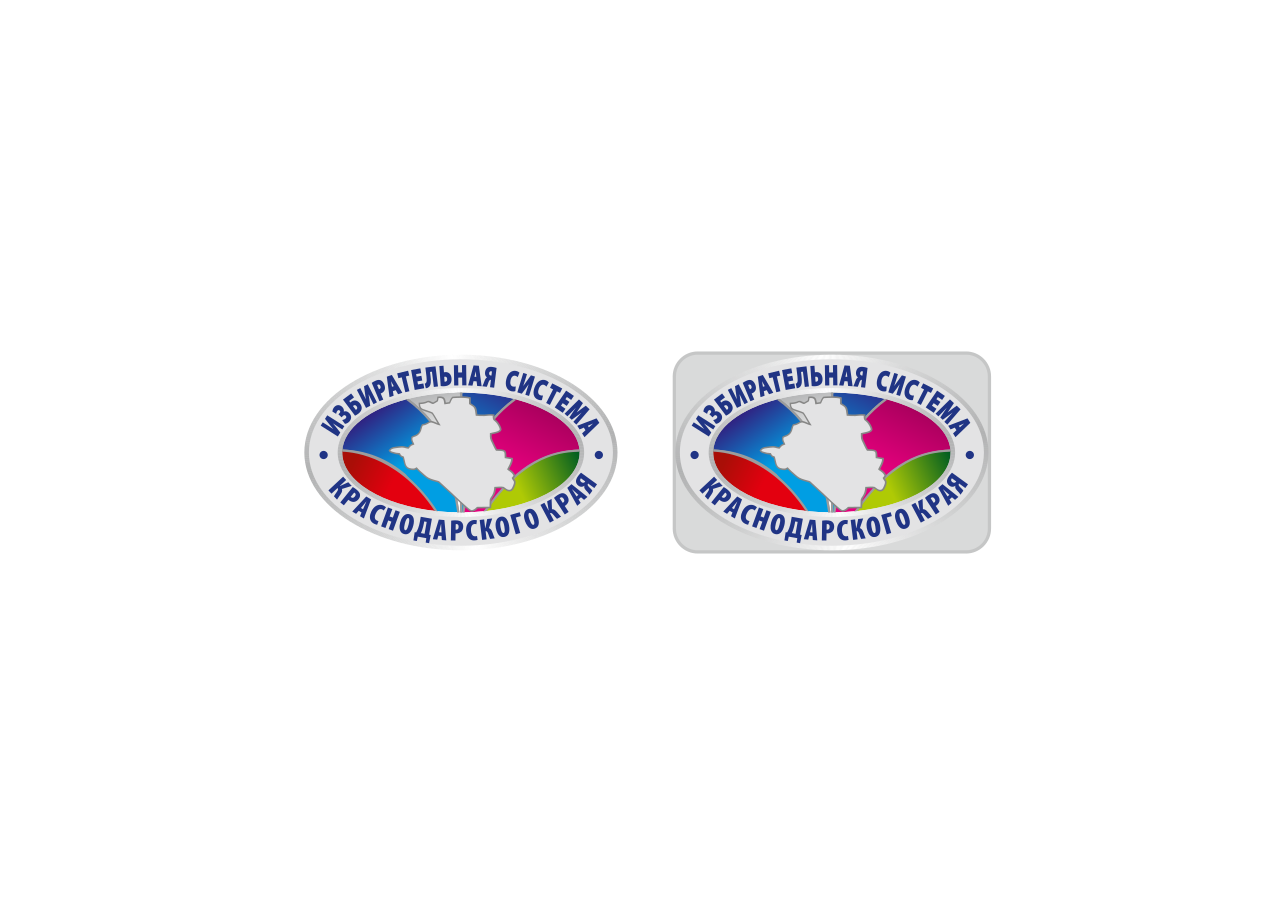 Шаг 4.
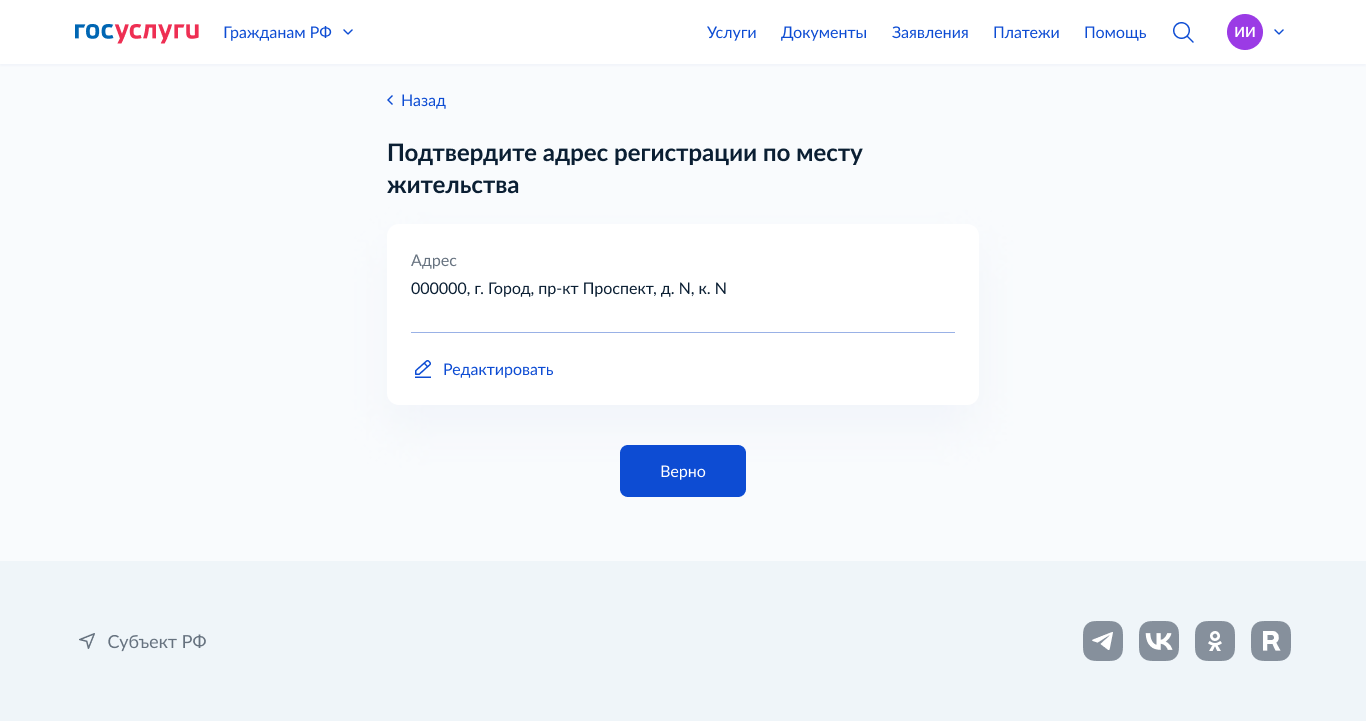 Проверьте Ваш адрес регистрации по месту жительства. Убедитесь, что он совпадает с указанными в паспорте. Если он указан правильно, нажмите на кнопку «Верно».
8
ПОДАЧА ЗАЯВЛЕНИЯ ДЛЯ УЧАСТИЯ В ДЭГ
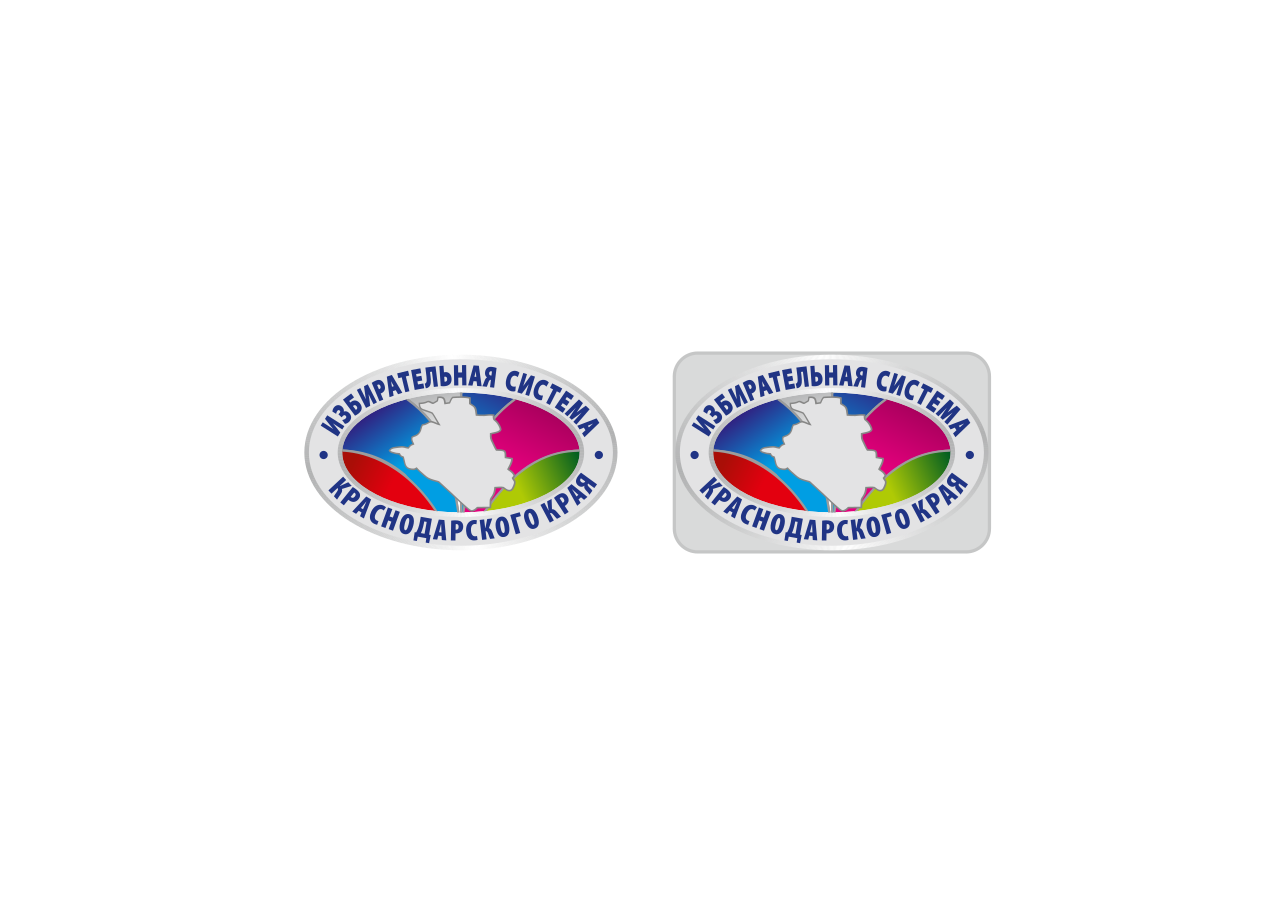 Шаг 5.
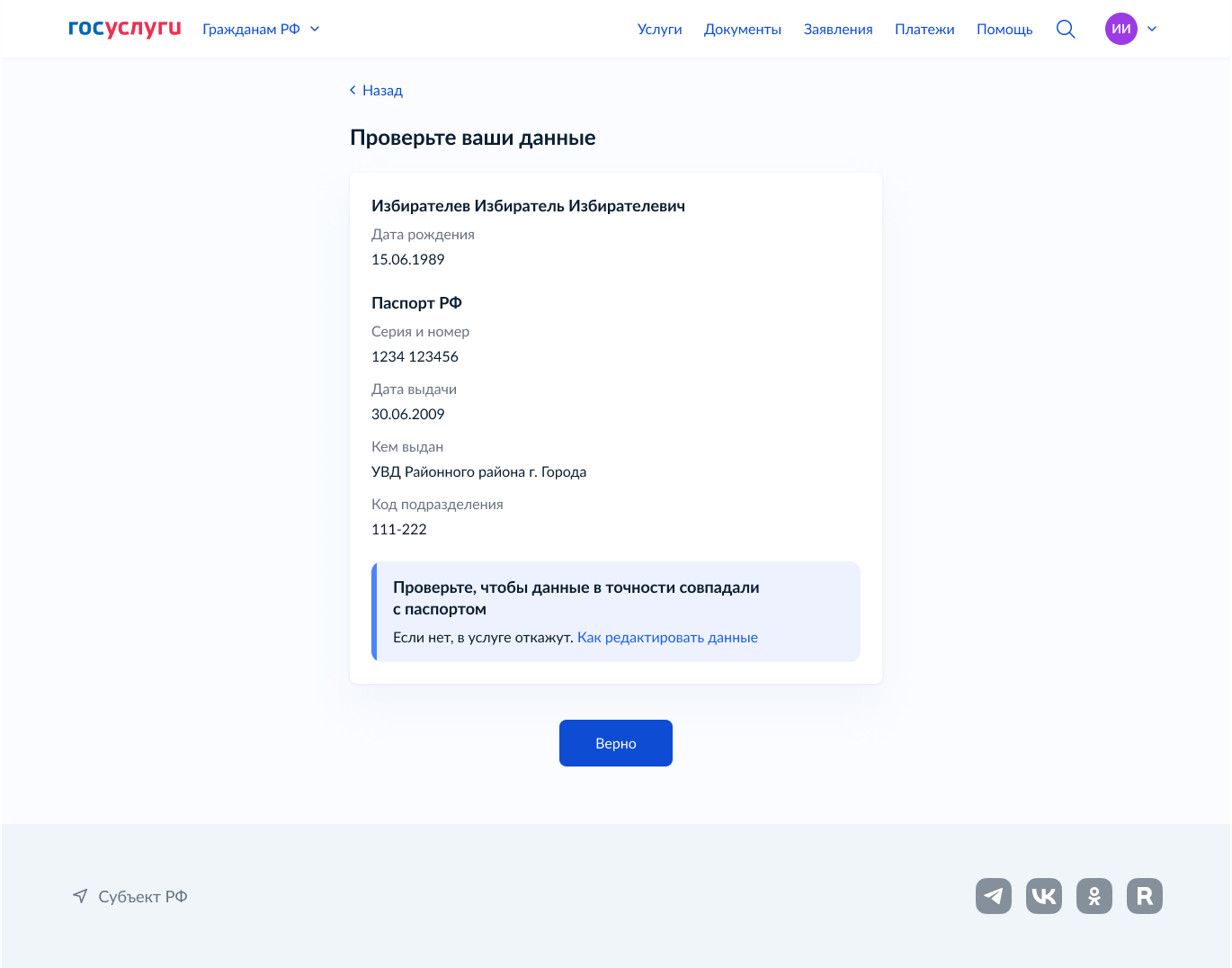 Проверьте корректность Ваших паспортных данных и, при необходимости, отредактируйте их. 
Если паспортные данные
корректны, нажмите на кнопку «Верно».
9
ПОДАЧА ЗАЯВЛЕНИЯ ДЛЯ УЧАСТИЯ В ДЭГ
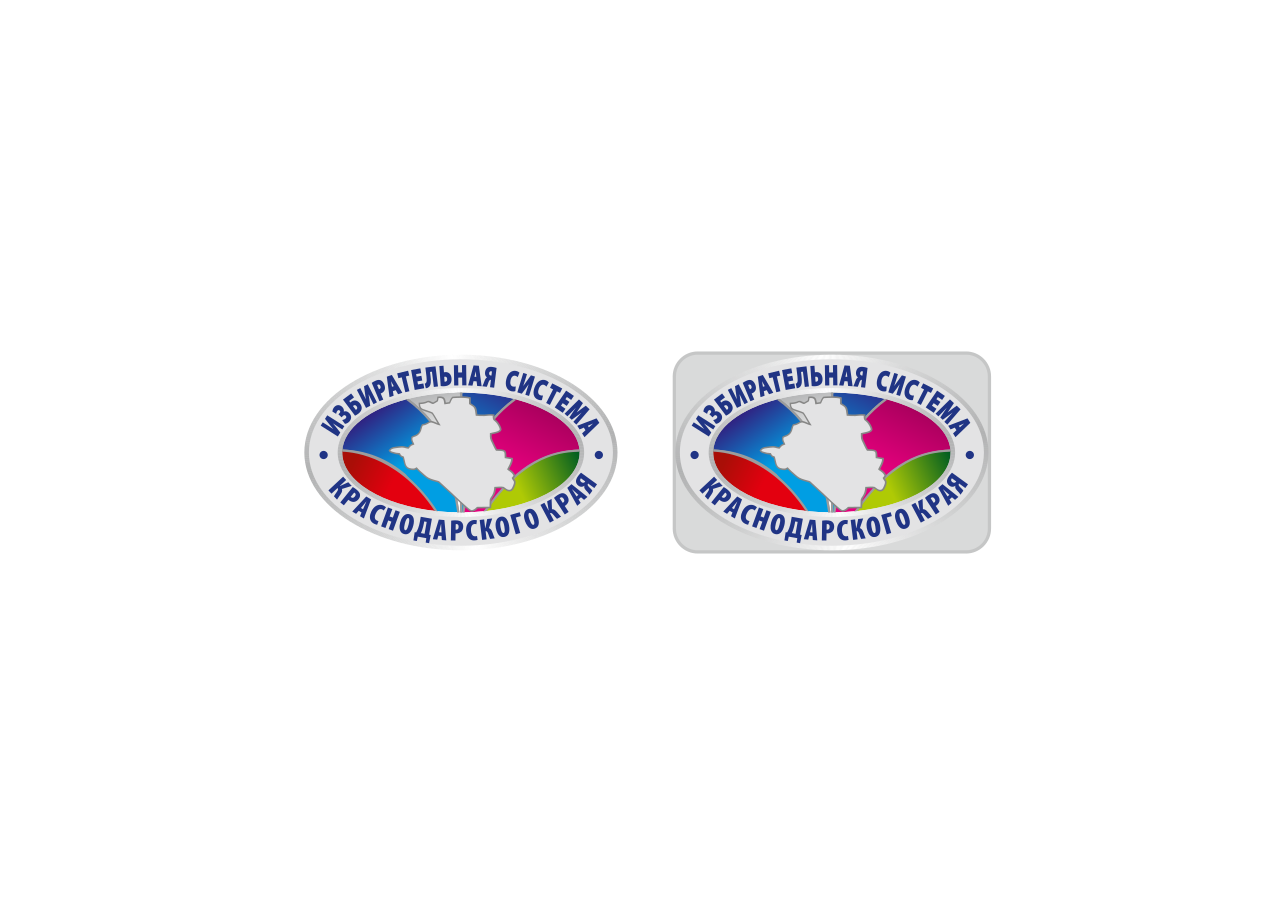 Шаг 6.
Проверьте корректность номера Вашего телефона
и, при необходимости,
отредактируйте его.
Если номер телефона корректен, нажмите на кнопку «Верно».
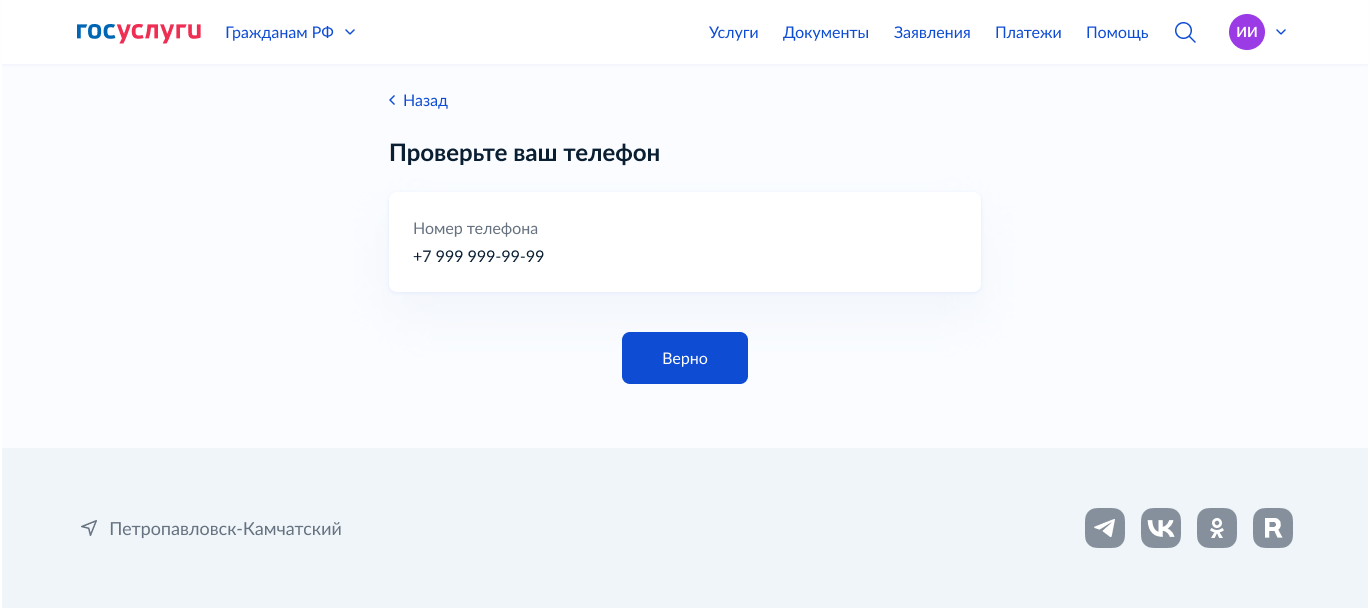 10
ПОДАЧА ЗАЯВЛЕНИЯ ДЛЯ УЧАСТИЯ В ДЭГ
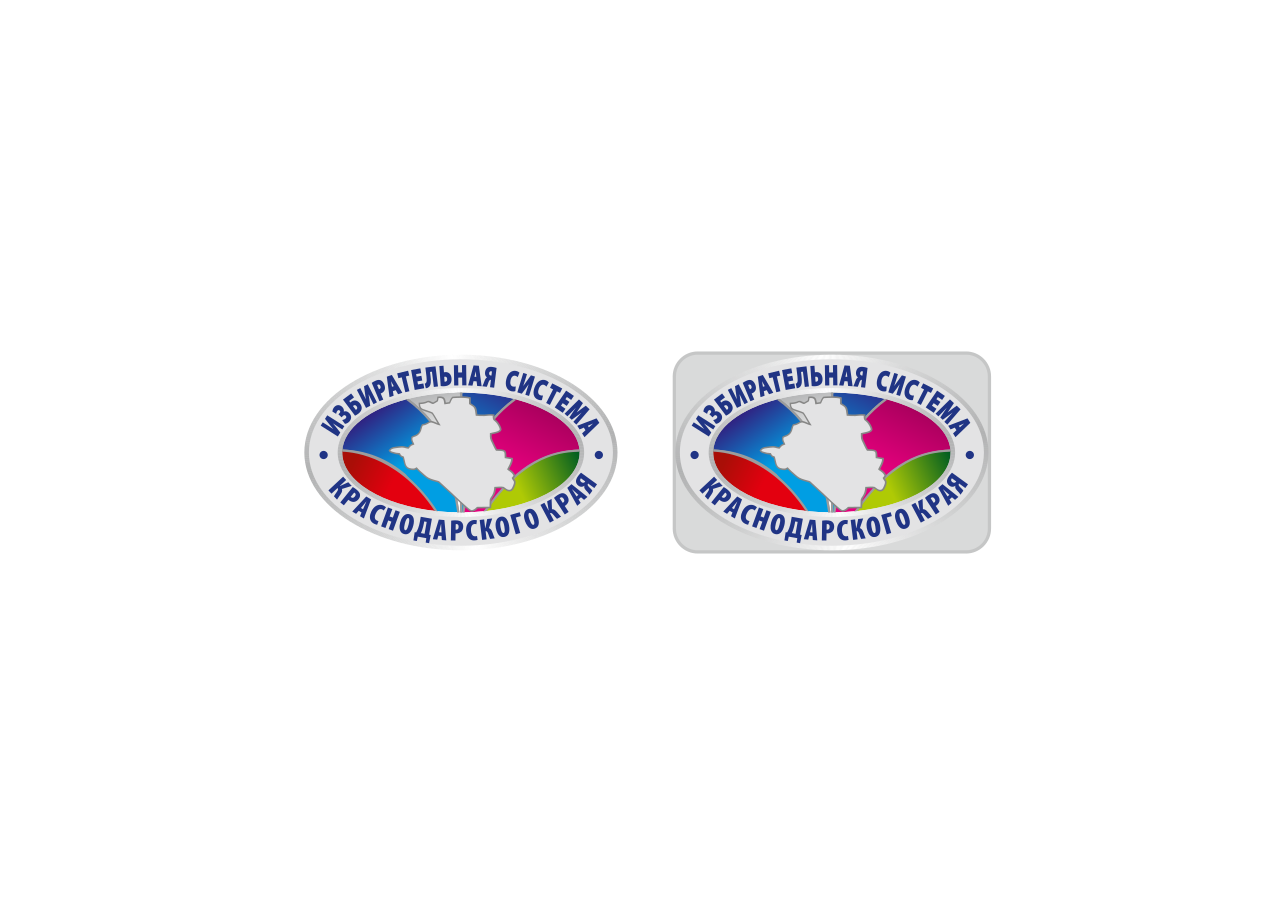 Шаг 7.
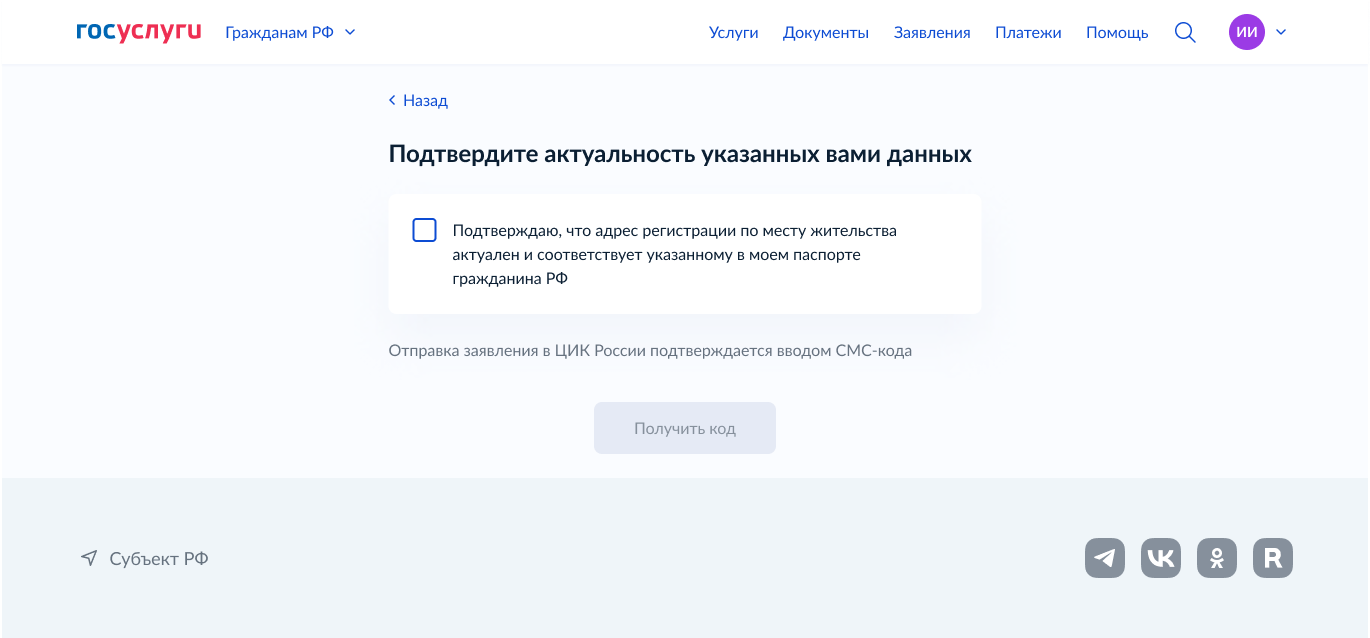 Подтвердите  актуальность
указанных данных проставив отметку в квадрате, а затем  нажать кнопку «Получить код».
11
ПОДАЧА ЗАЯВЛЕНИЯ ДЛЯ УЧАСТИЯ В ДЭГ
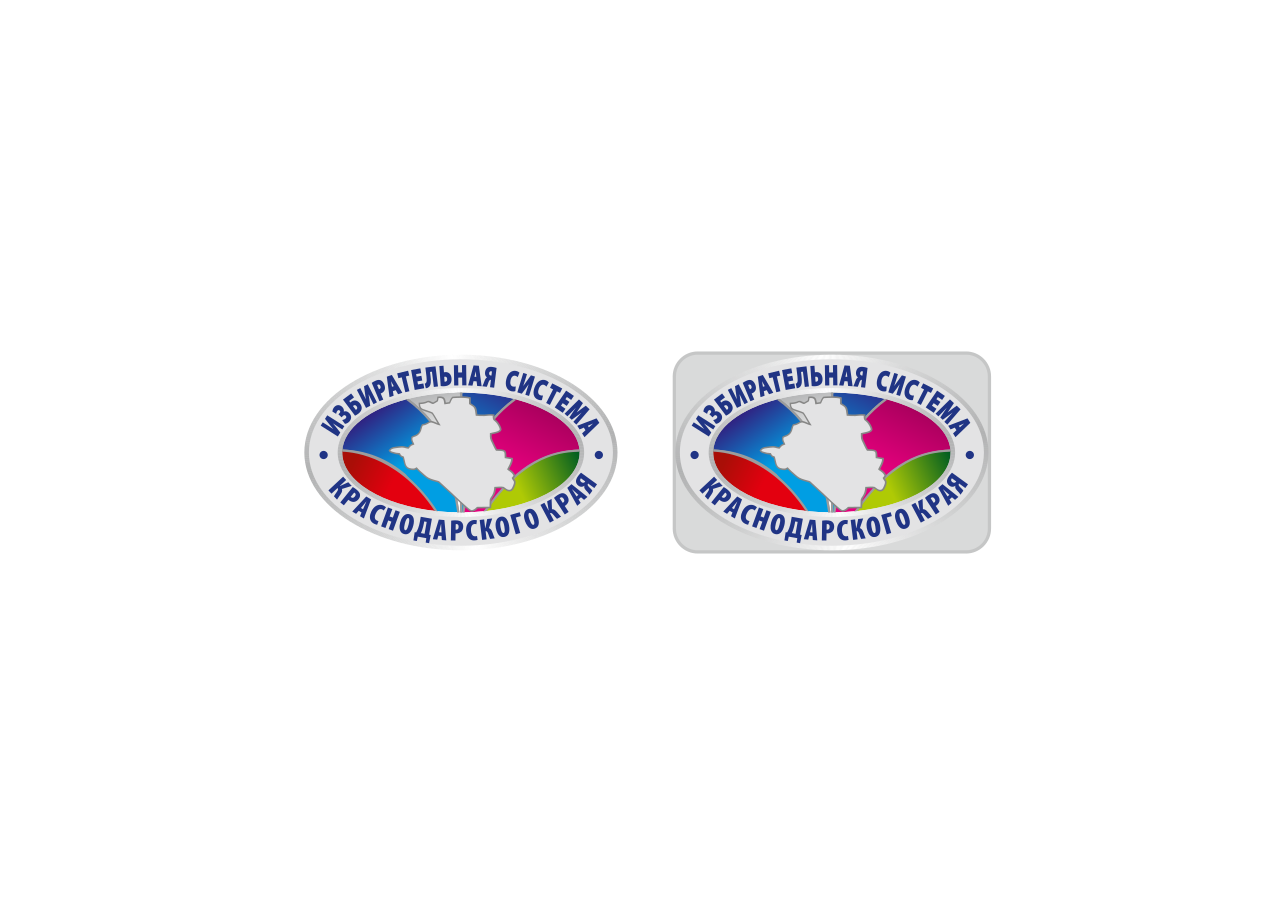 Шаг 8.
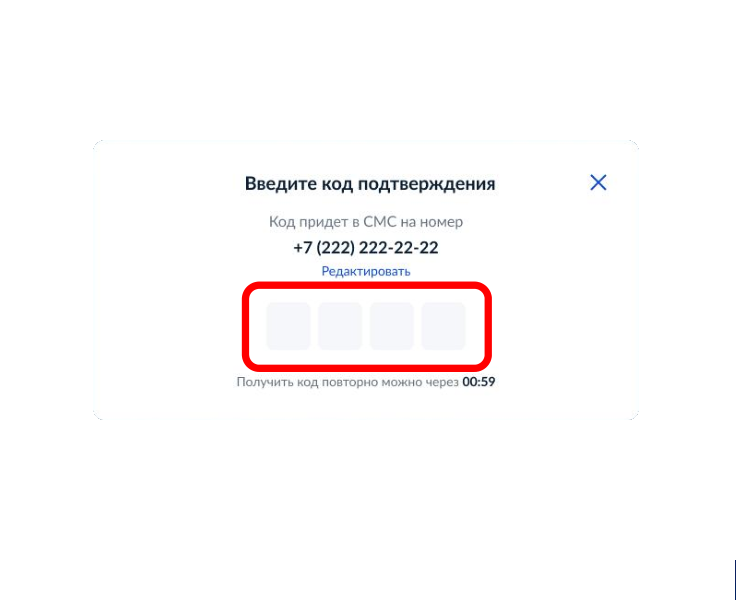 Для подтверждения введите
СМС-код, направленный
на номер мобильного телефона, указанный ранее.
12
ПОДАЧА ЗАЯВЛЕНИЯ ДЛЯ УЧАСТИЯ В ДЭГ
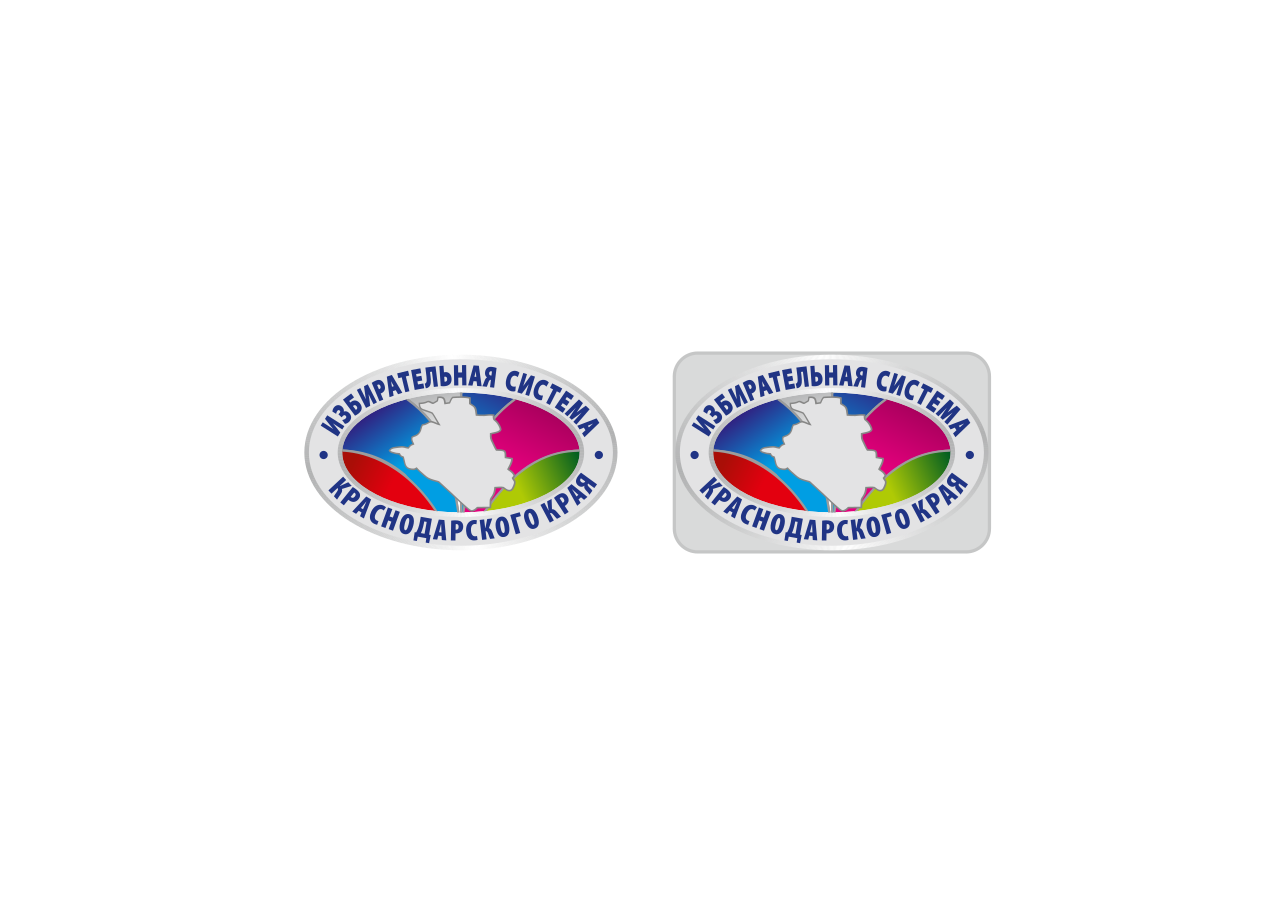 Шаг 9.
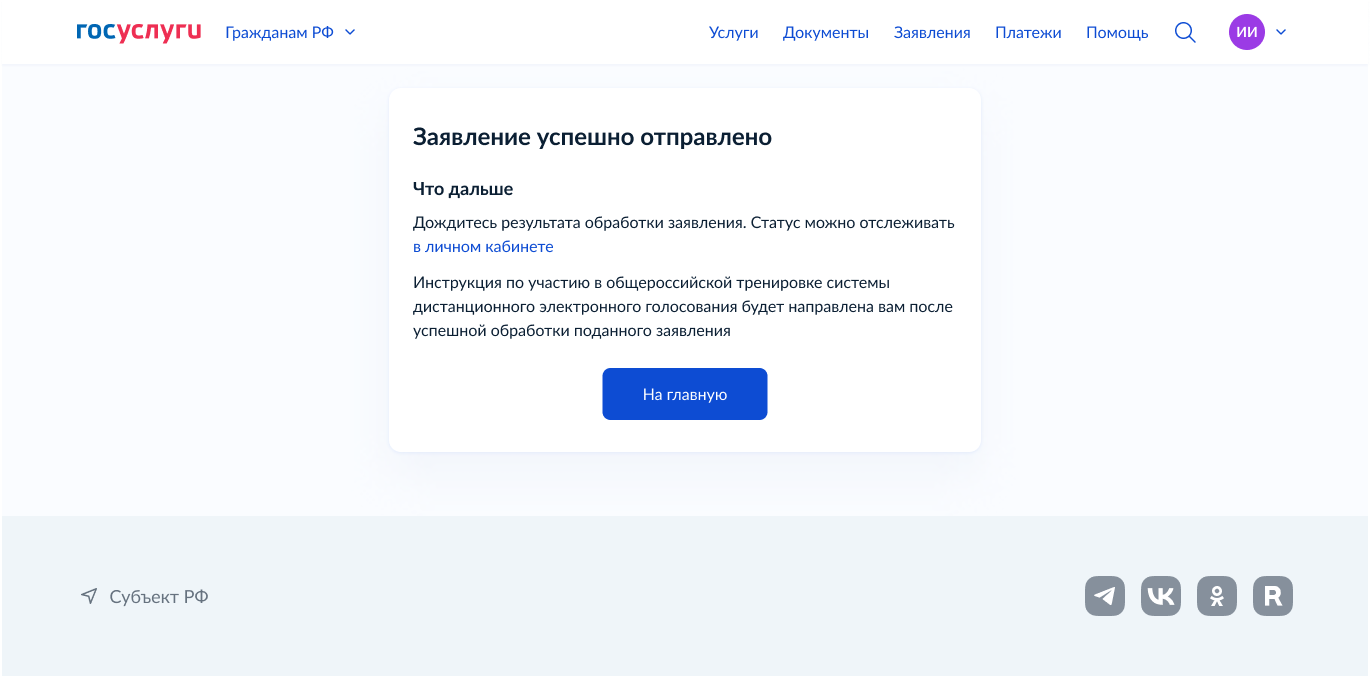 Заявление успешно отправлено.

В личном кабинете будет отображаться статус его обработки.
13
ПОДАЧА ЗАЯВЛЕНИЯ ДЛЯ УЧАСТИЯ В ДЭГ
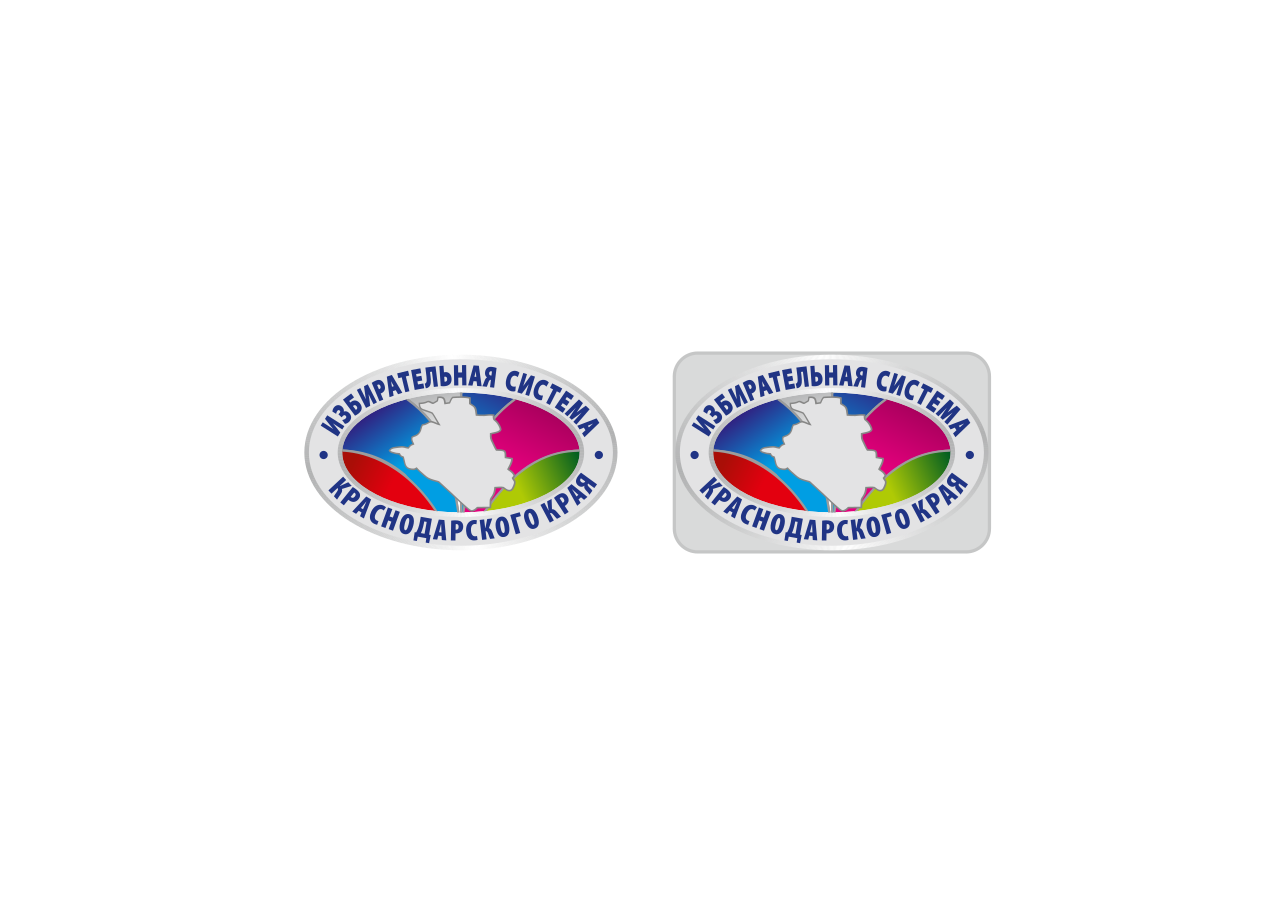 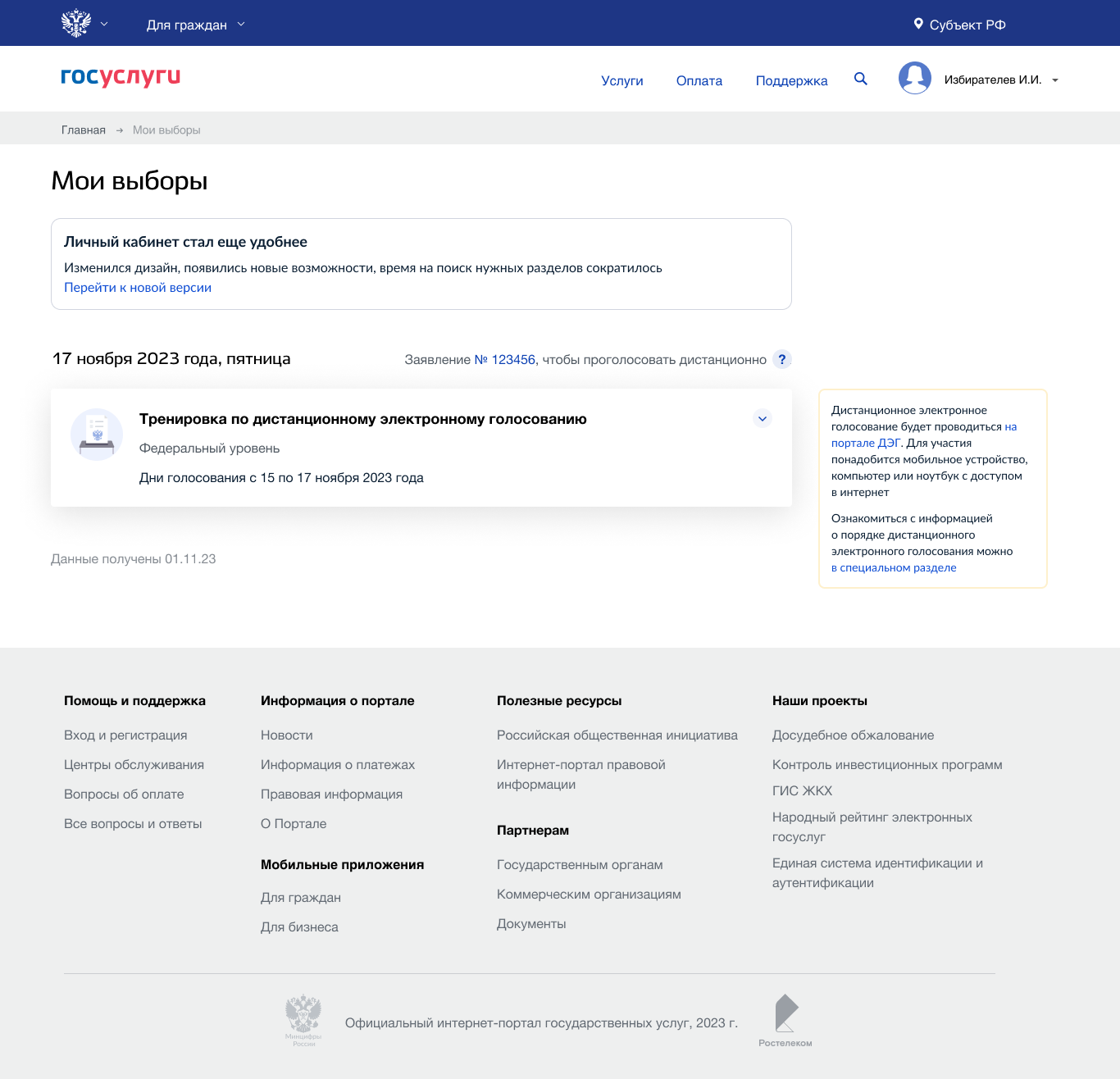 После обработки Вашего заявления в ЦИК России в личный кабинет портала Госуслуг будет  направлен статус и инструкции по участию в дистанционном голосовании в рамках
общероссийской тренировки.
14
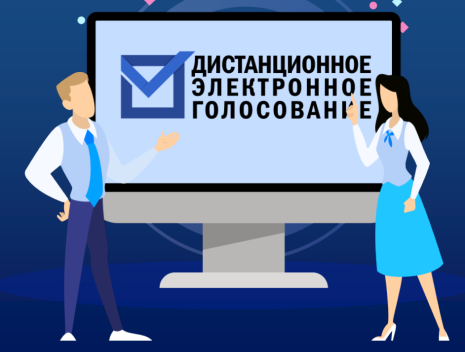 ОБЩИЙ АЛГОРИТМ
Сделать свой ВЫБОР и ПРОГОЛОСОВАТЬ
05
Голосование будет осуществляться по тренировочным  данным ГАС «Выборы»
04
Авторизироваться
03
с помощью учетной записи портала Госуслуг. Ввести код из СМС, полученного на телефон, указанный в личном кабинете на портале Госуслуг, для получения электронного бюллетеня
02
01
Подать заявление
для участия в дистанционном электронном голосовании в личном кабинете на Едином портале государственных услуг с 1 по 13 ноября 2023 года www.gosuslugi.ru
ввести код из СМС
полученного на телефон, указанный в личном кабинете на портале Госуслуг, для получения электронного бюллетеня
15
-
Зайти на портал
дистанционного электронного голосования с 15 по 17 ноября 2023 года vybory.gov.ru
ГОЛОСОВАНИЕ С ИСПОЛЬЗОВАНИЕМ В ДЭГ
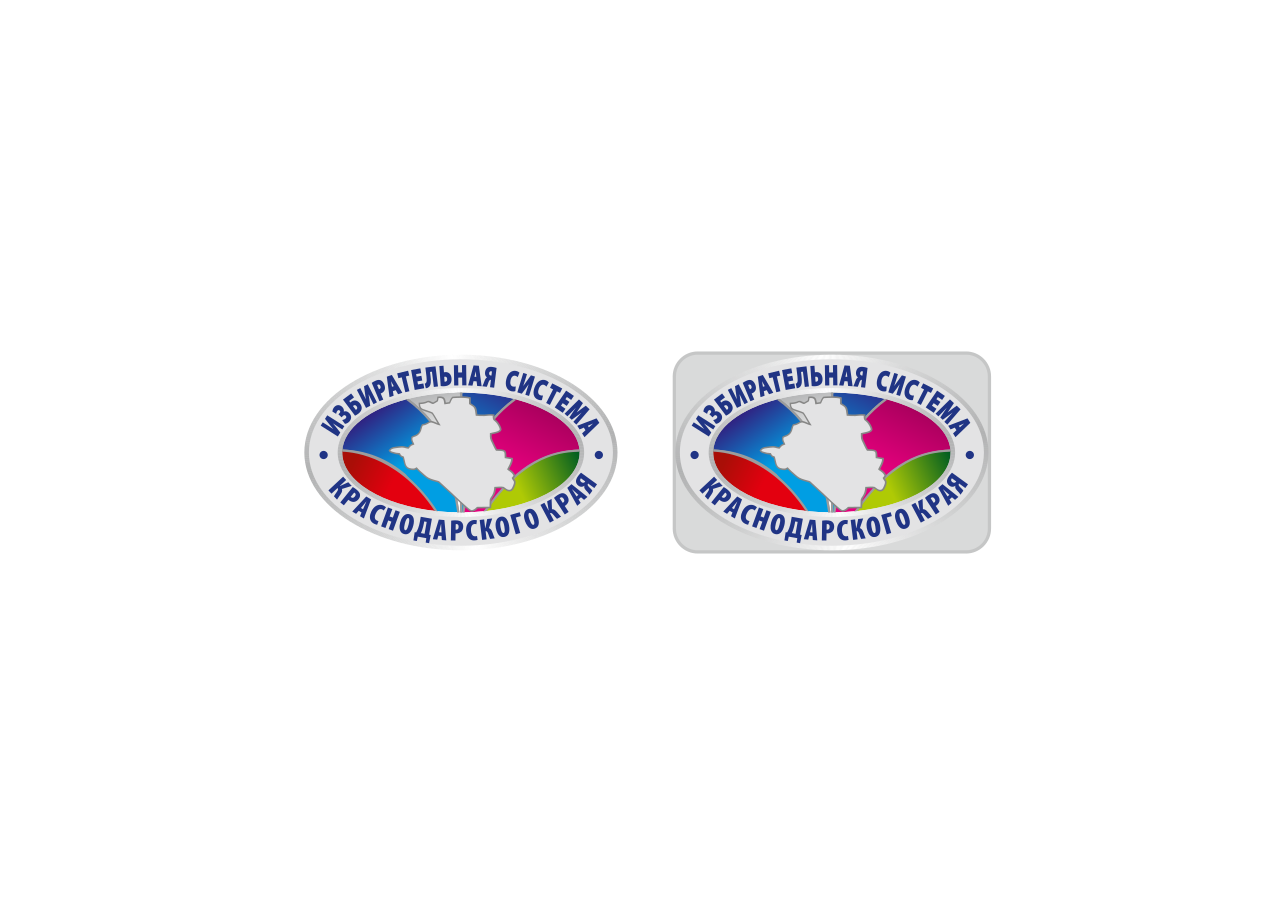 Шаг 1.
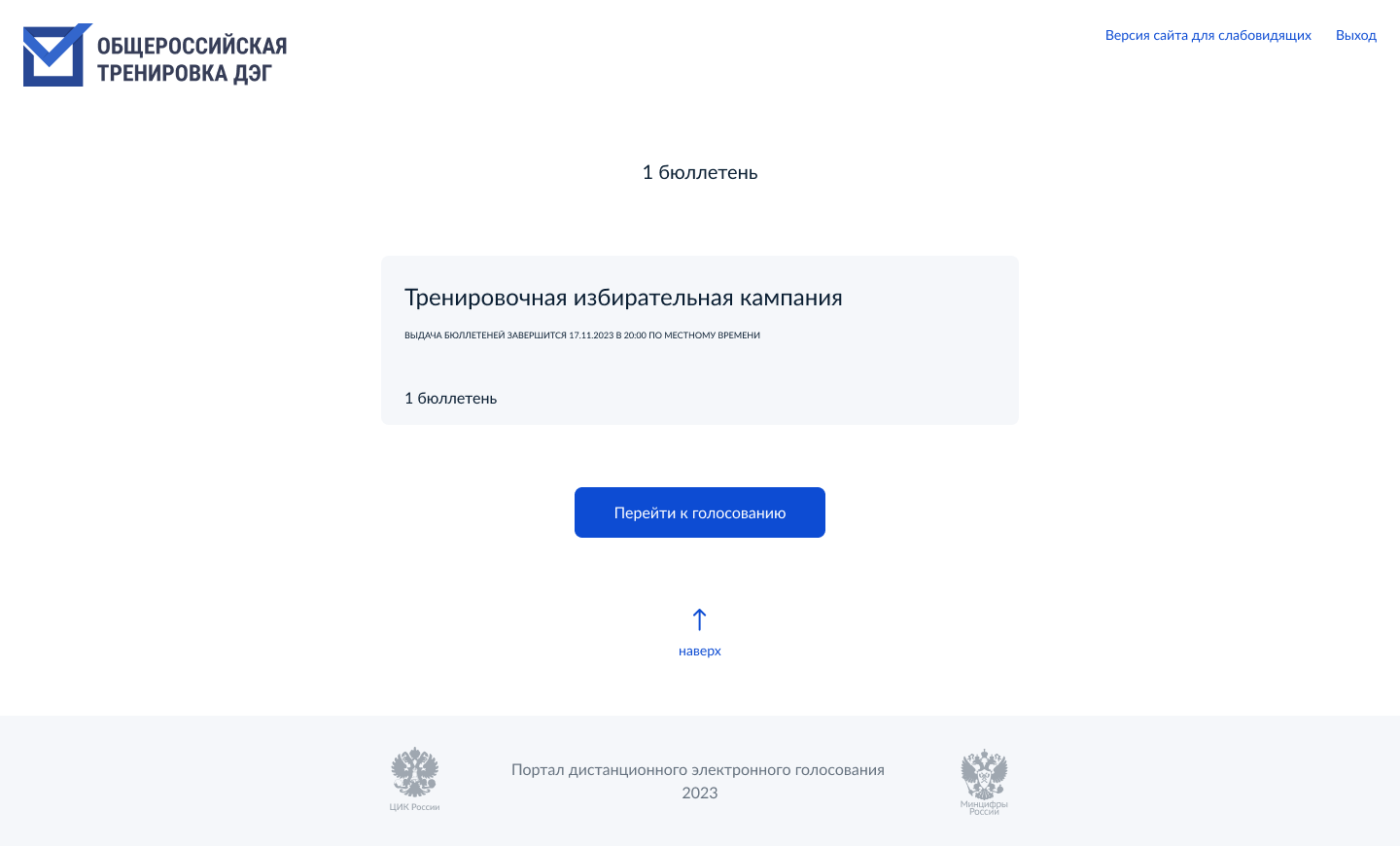 VYBORY.GOV.RU
Авторизуйтесь на портале ДЭГ с помощью учетной записи портала Госуслуг.
Ознакомьтесь с информацией о доступных тестовых избирательных кампаниях и бюллетенях, после чего нажмите кнопку «Перейти к голосованию».
16
ГОЛОСОВАНИЕ С ИСПОЛЬЗОВАНИЕМ В ДЭГ
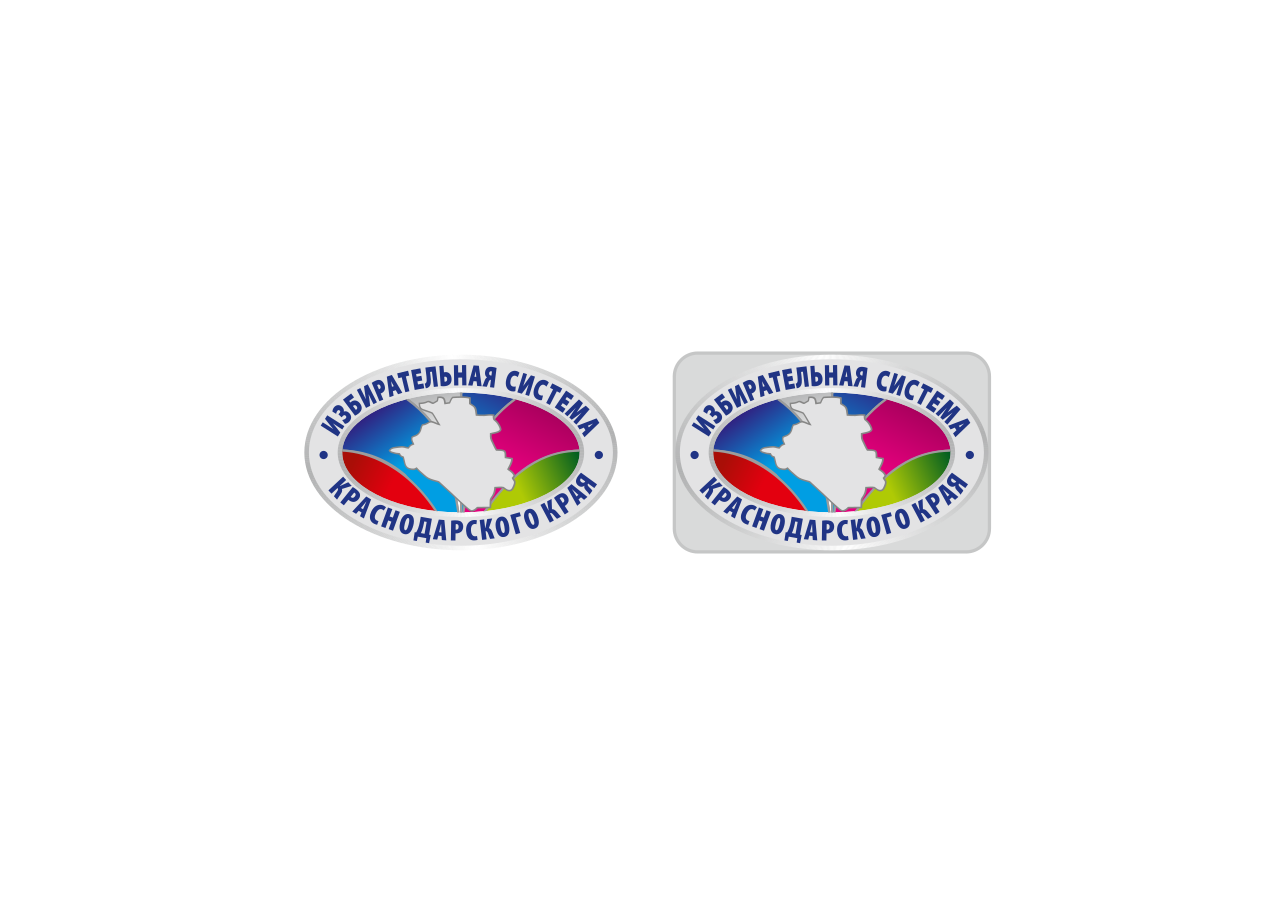 Шаг 2.
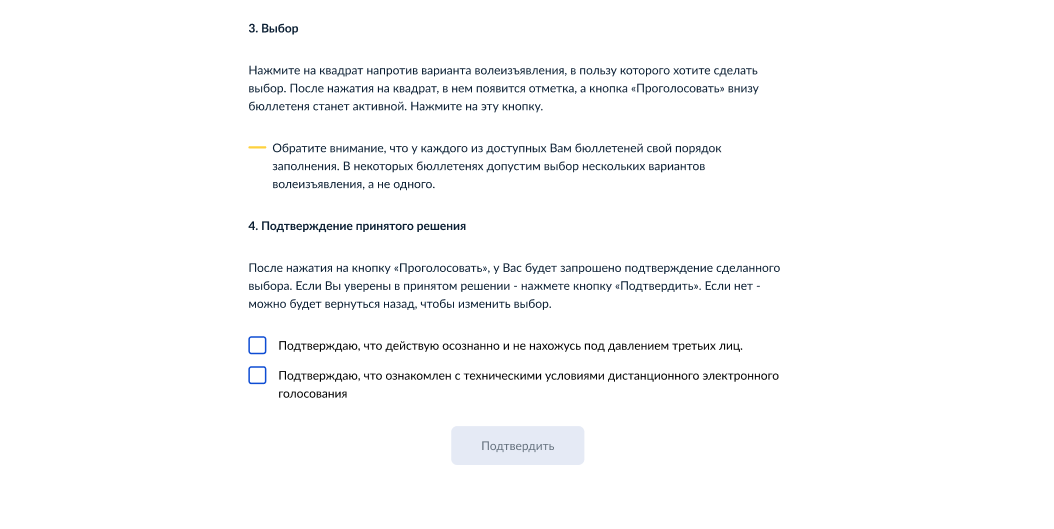 Ознакомьтесь с  техническими условиями ДЭГ.

Отметьте необходимые чек-боксы .

нажмите кнопку «Подтвердить».
17
ГОЛОСОВАНИЕ С ИСПОЛЬЗОВАНИЕМ В ДЭГ
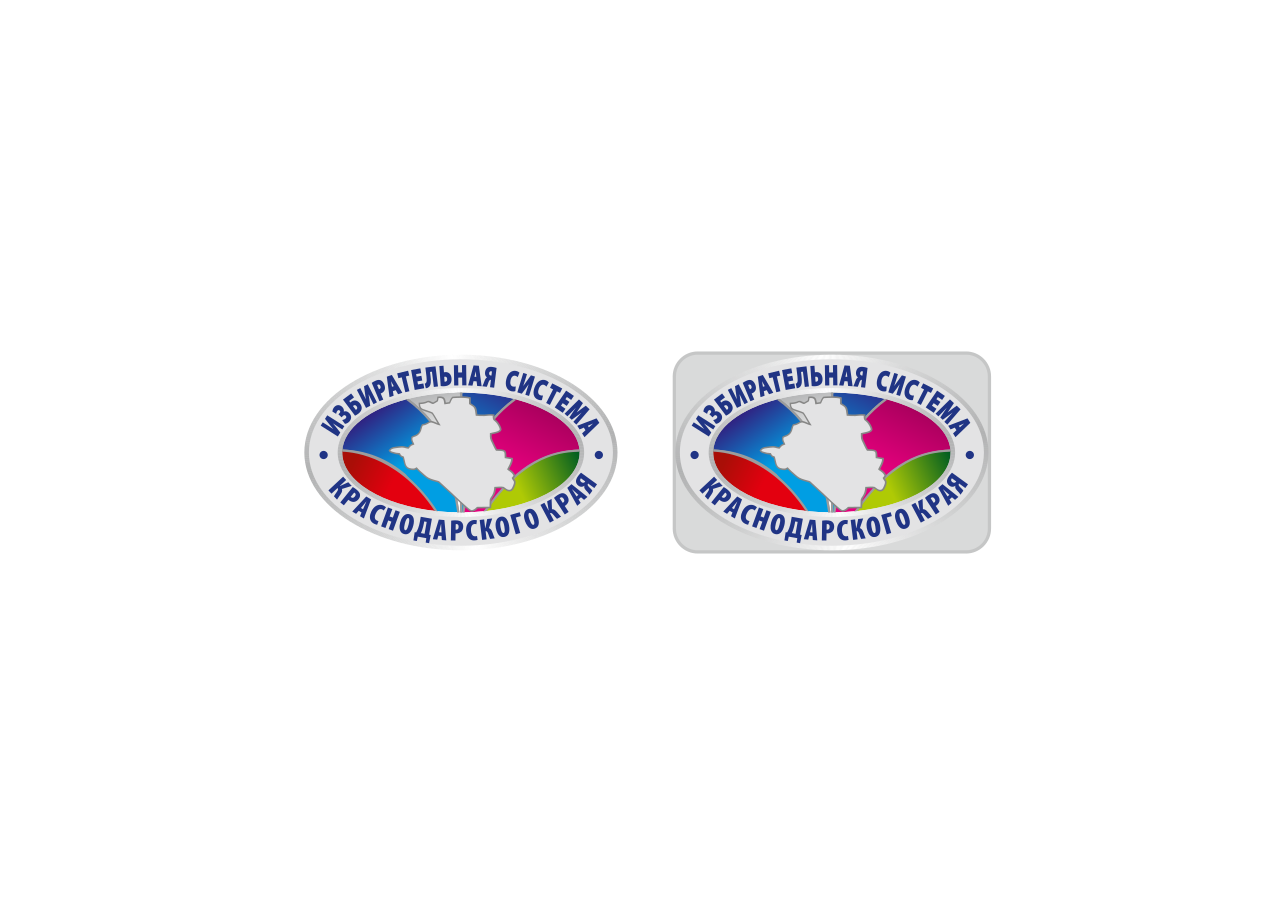 Шаг 3.
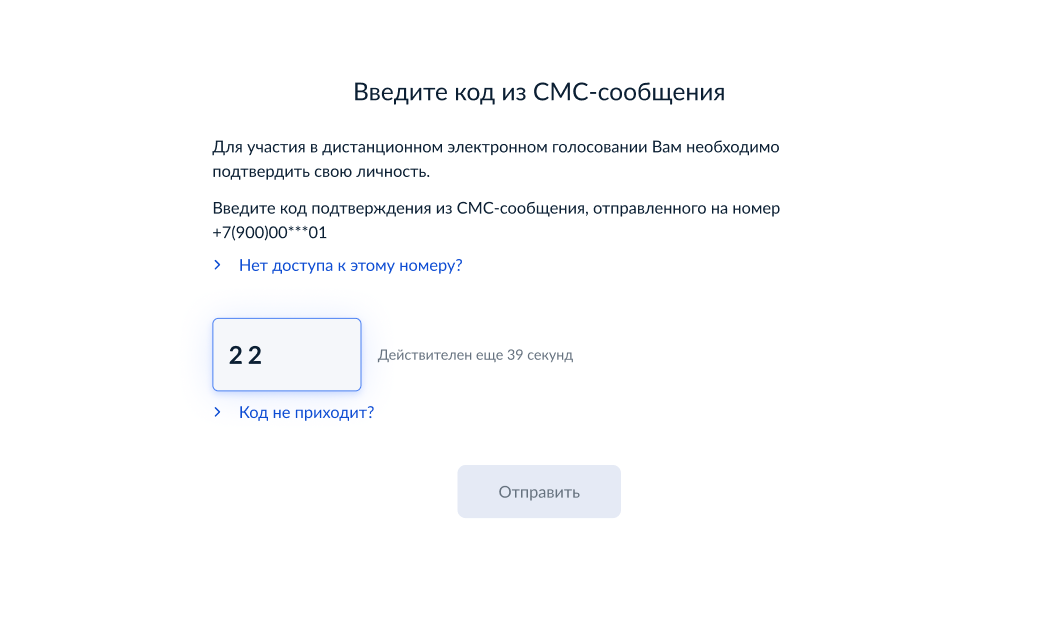 Введите код из СМС-сообщения.

нажмите кнопку «Отправить».
18
ГОЛОСОВАНИЕ С ИСПОЛЬЗОВАНИЕМ В ДЭГ
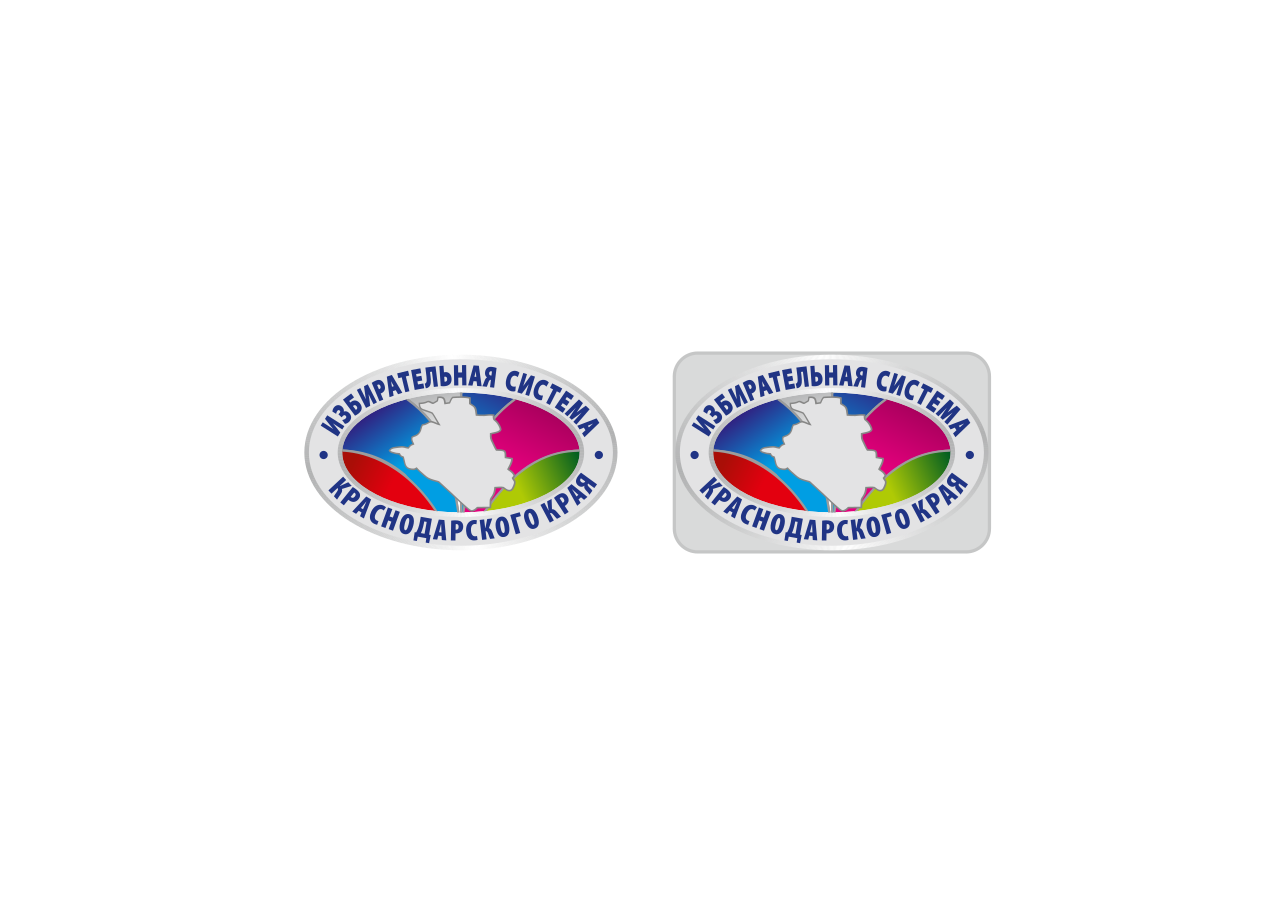 Шаг 4.
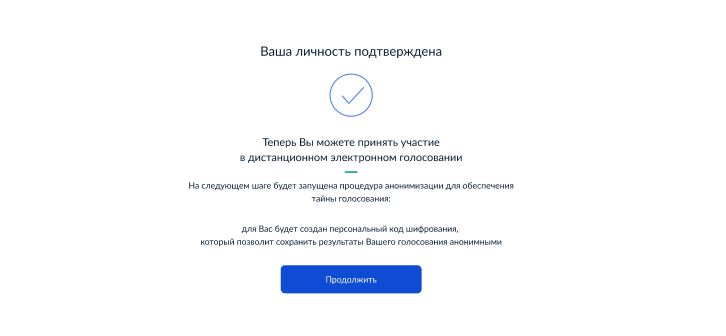 Введите код из СМС-сообщения.

нажмите кнопку «Подтвердить».
19
ГОЛОСОВАНИЕ С ИСПОЛЬЗОВАНИЕМ В ДЭГ
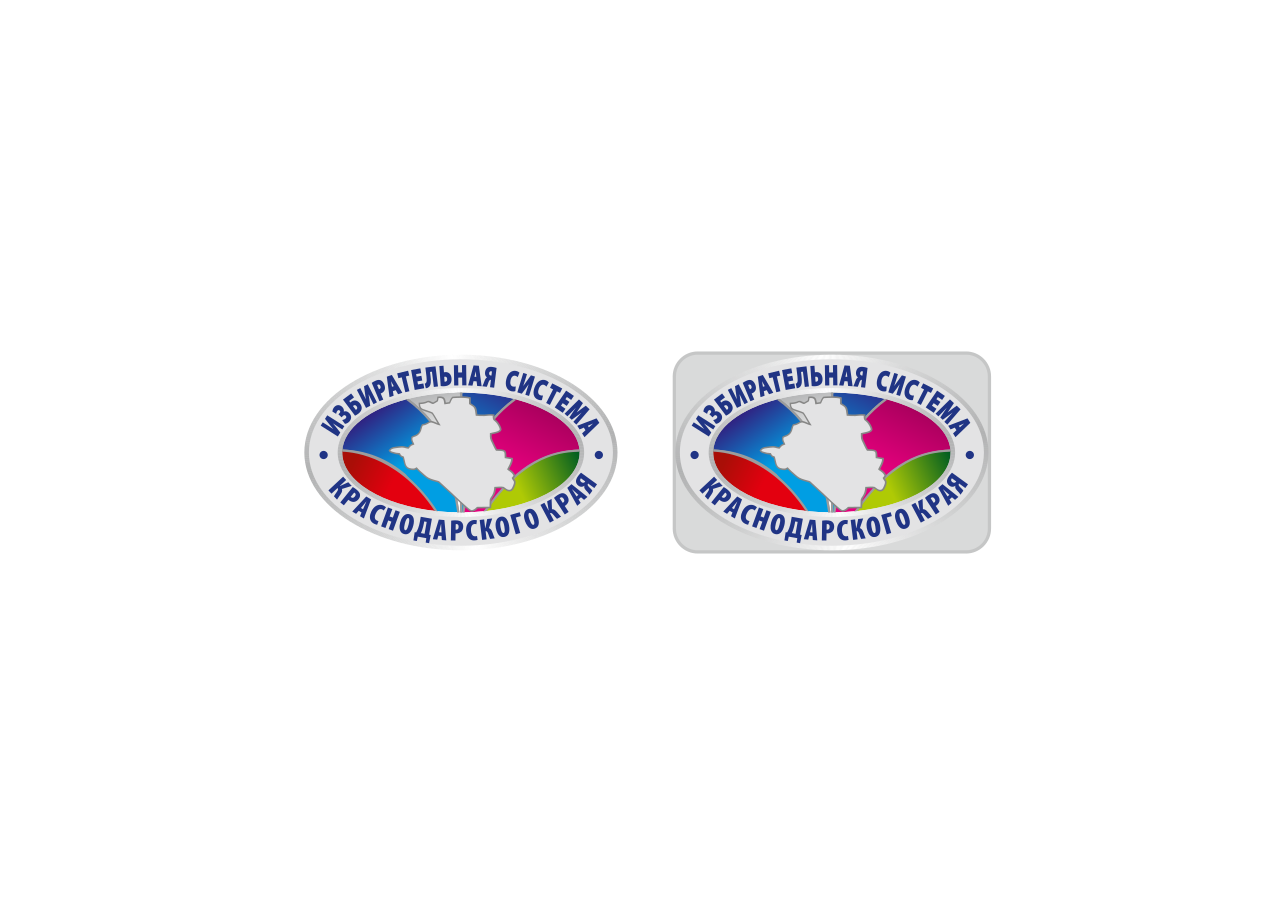 Шаг 6.
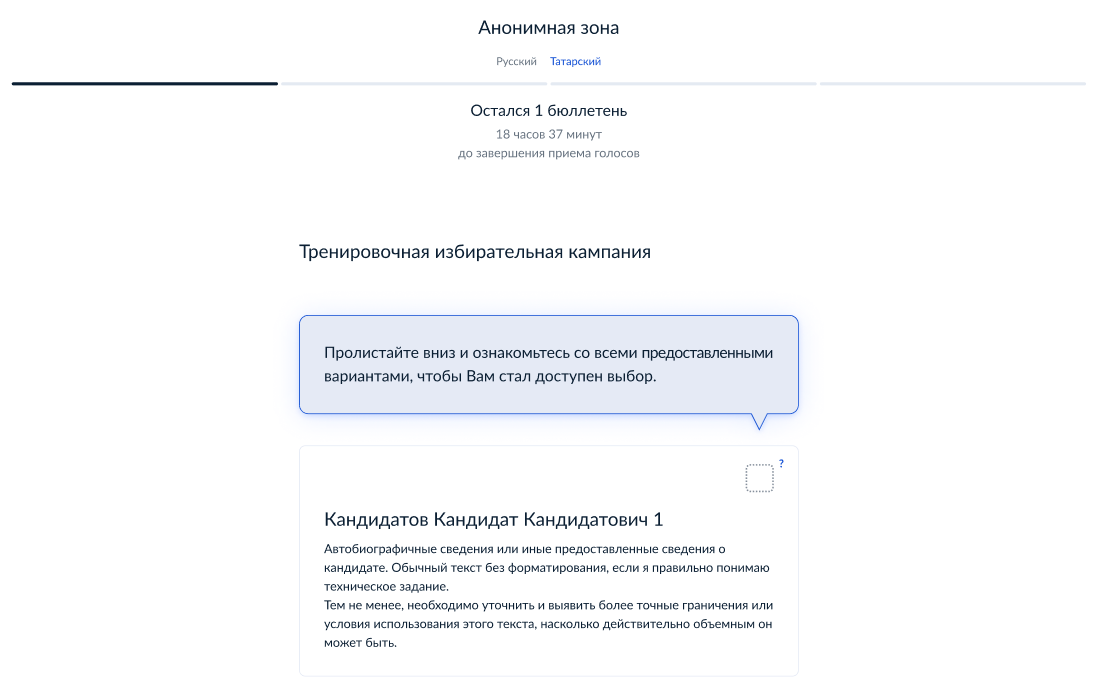 Ознакомьтесь со всеми кандидатами (списками кандидатов) в бюллетене. Для этого пролистайте страницу вниз.
20
ГОЛОСОВАНИЕ С ИСПОЛЬЗОВАНИЕМ В ДЭГ
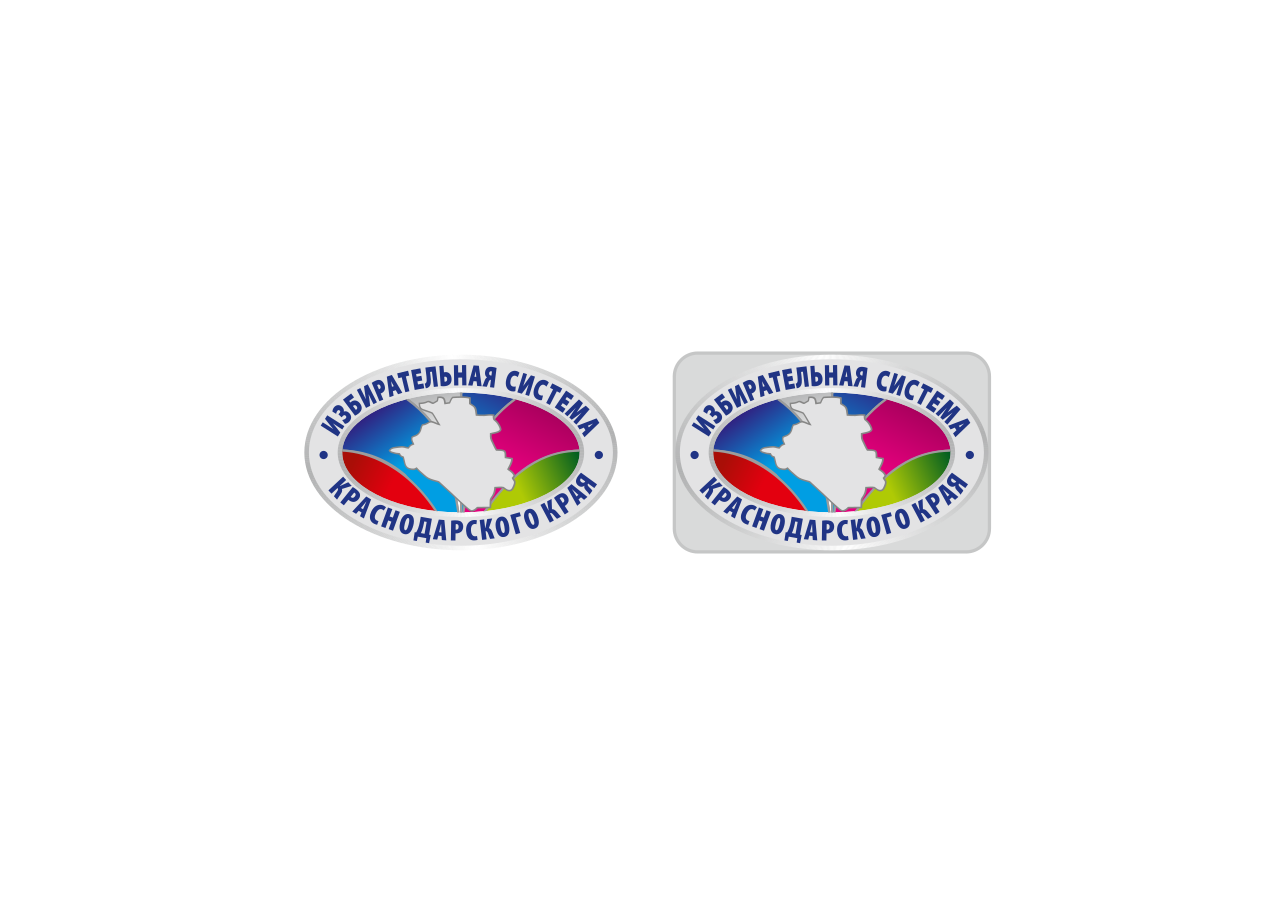 Шаг 7.
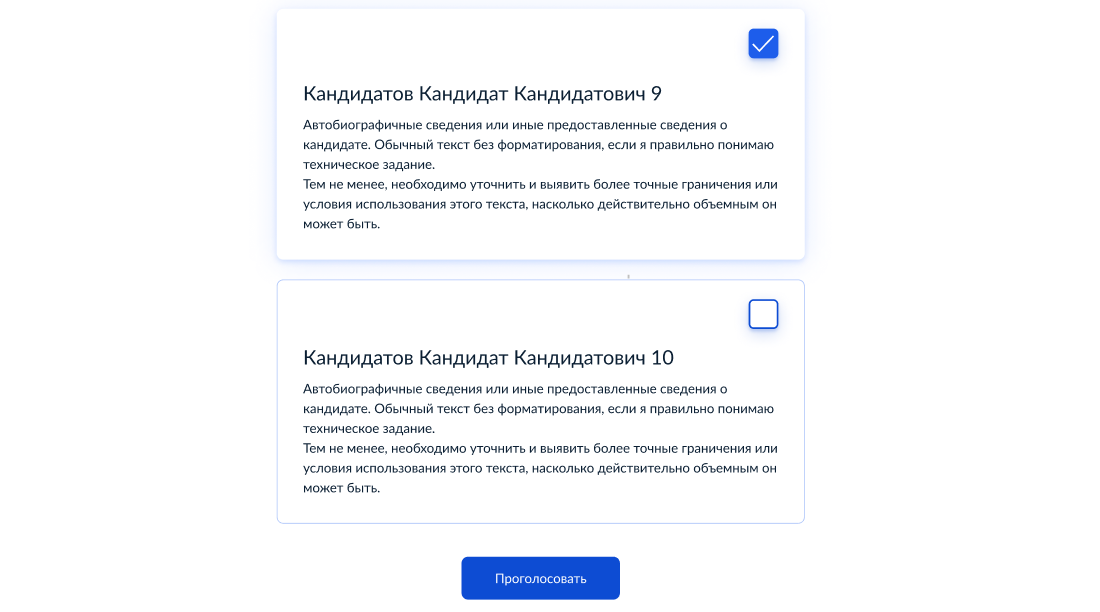 Нажмите на квадрат напротив варианта волеизъявления, в пользу которого хотите сделать выбор. 
Нажмите кнопку «Проголосовать».
21
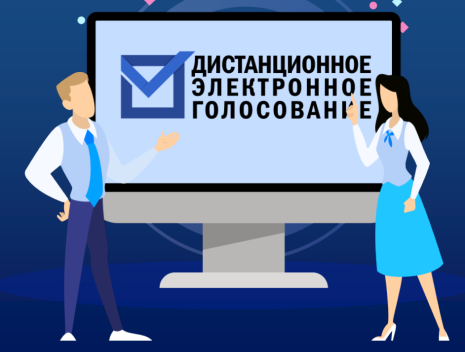 СПАСИБО ЗА ВНИМАНИЕ!